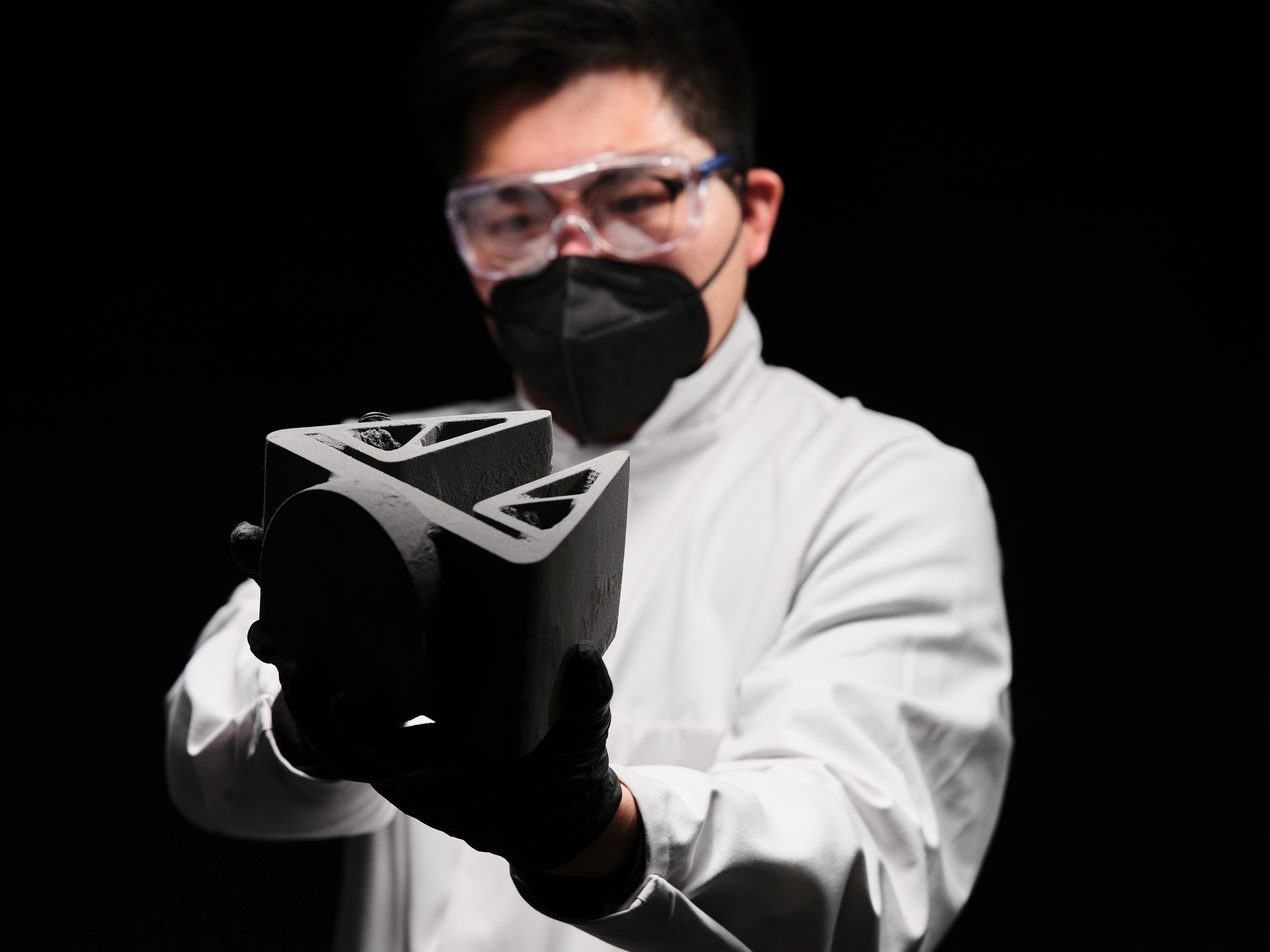 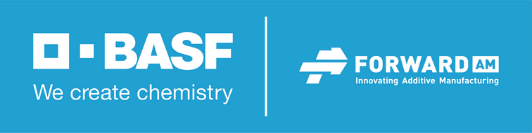 BASF FORWARD AM‘S DEEP DIVE
More about 
Ultrasint® PA11
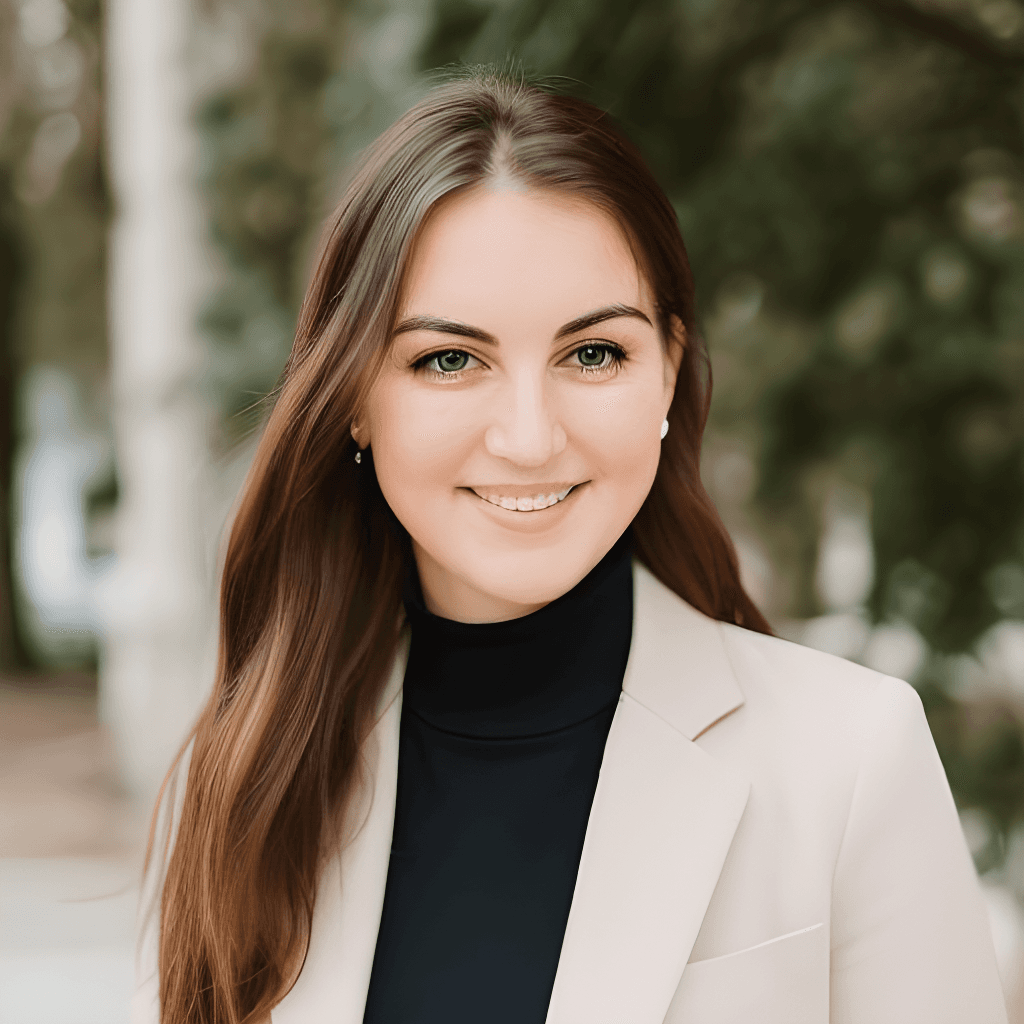 Presenter 1
Job Role



Presenter 2
Job Role
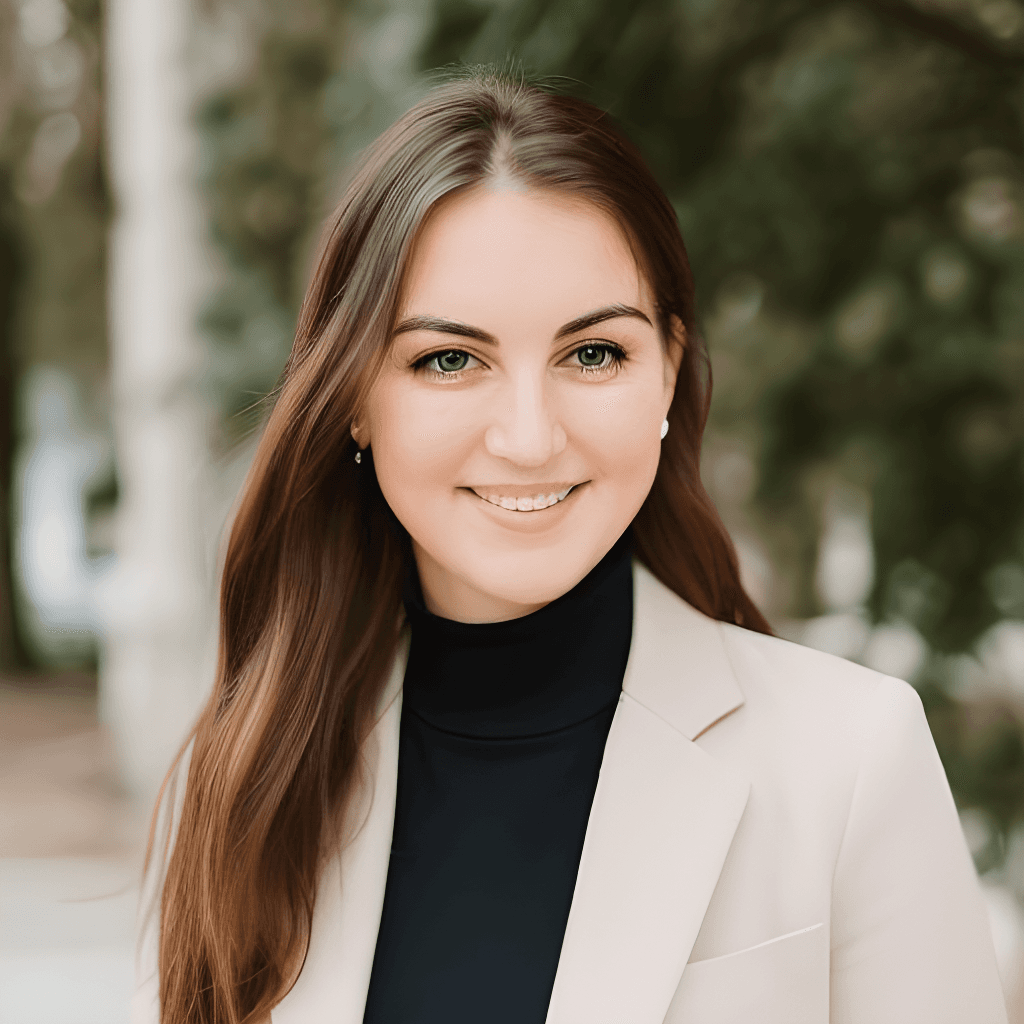 SUSTAINABILITY
With its ability to minimize waste by using only the necessary amount of material to create components, and the potential to use eco-friendly materials, 3D printing is a sustainable manufacturing practices.
MASS CUSTOMIZATION
3D printing allows for high levels of customization without additional tooling or setup costs, revolutionizing industries like automotive, automation, and others by enabling them to offer personalized products.
SUPPLY CHAIN OPTIMIZATION
Production of goods closer to the consumer or point of need, reducing the logistics costs and time. This can greatly streamline supply chains, especially in industries like automotive and aerospace.
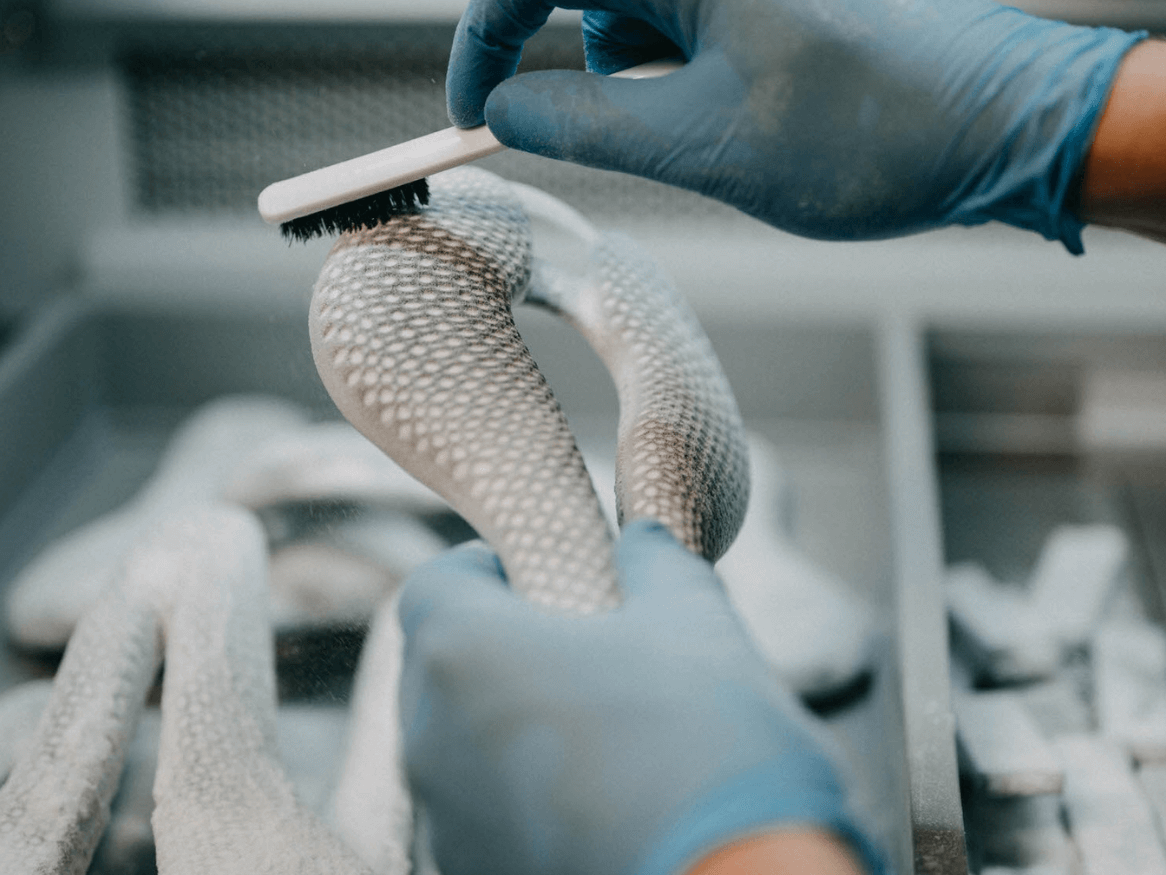 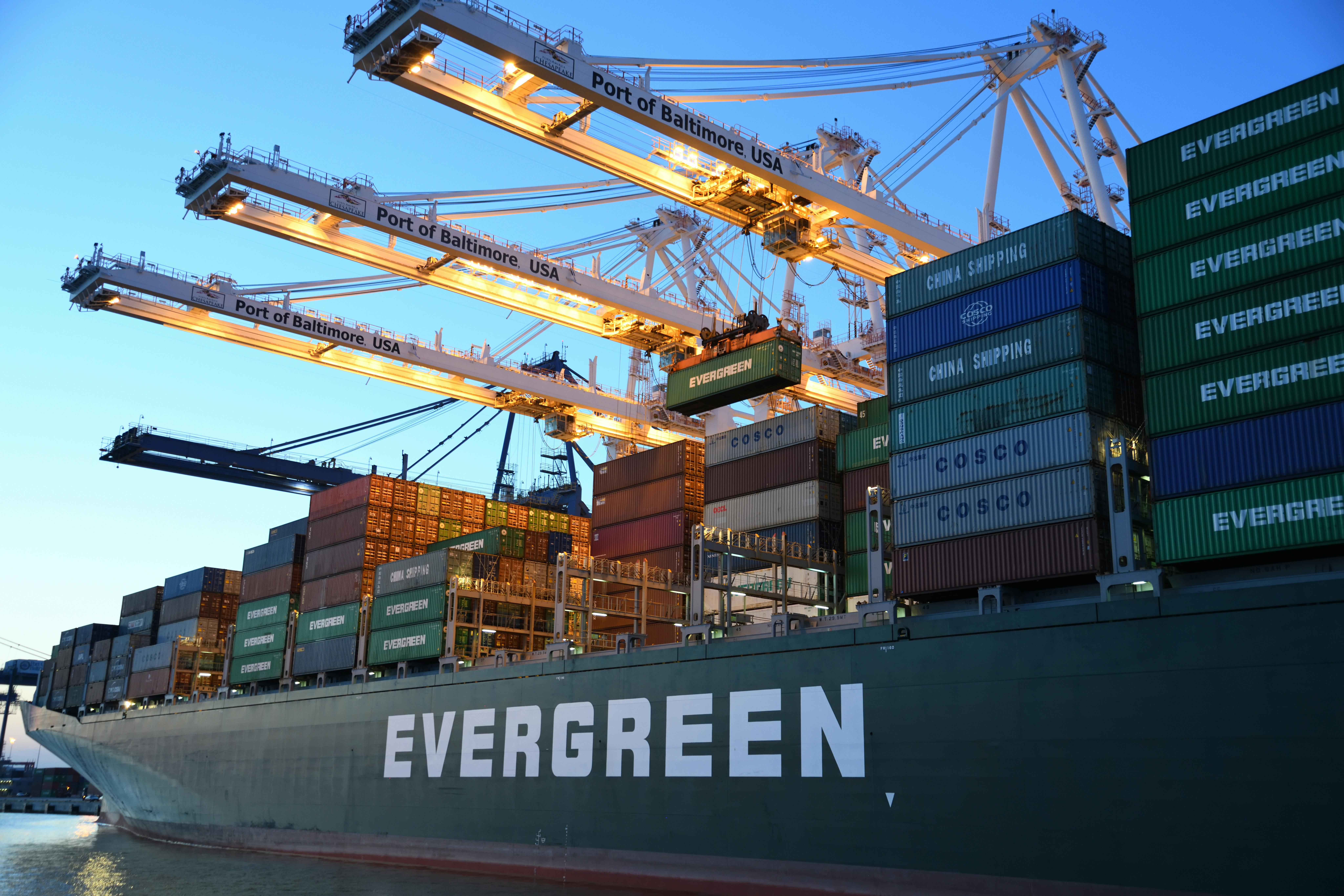 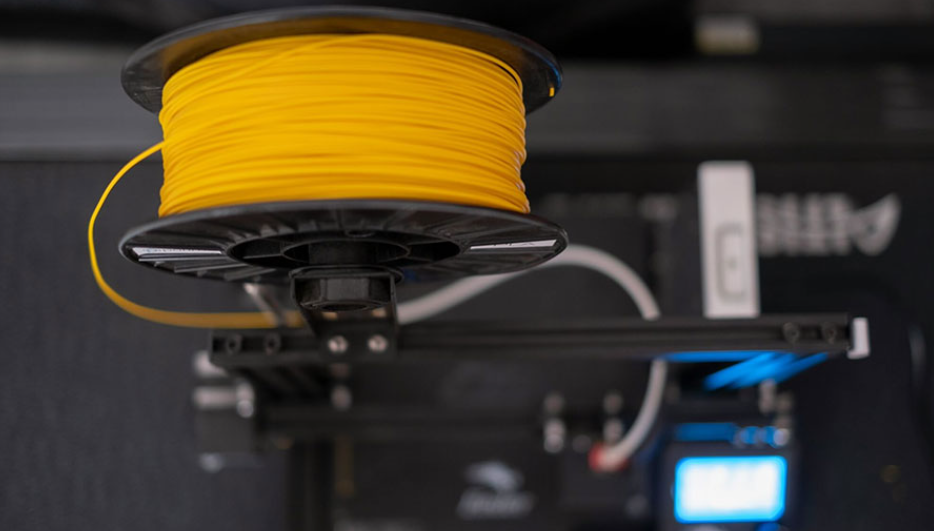 THE IMPACT OF 3D PRINTING ON MARKET TRENDS:
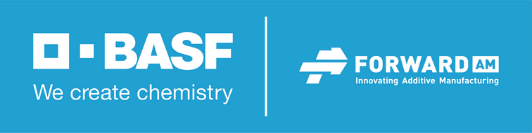 3D printing, also known as Additive Manufacturing, is a process of creating three-dimensional objects from a digital file. The creation of a 3D printed object is achieved using additive processes, where an object is created by laying down successive layers of material until the object is formed.
EXTRA: Protecting IP by Prototyping or Manufacturing New Products In-House
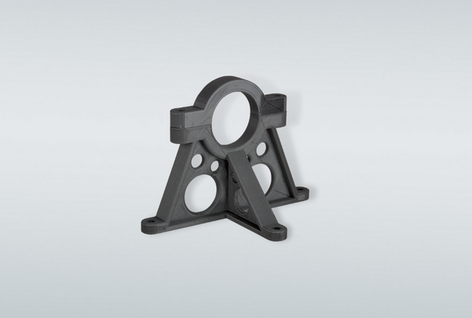 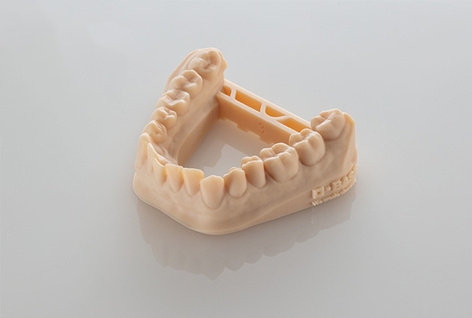 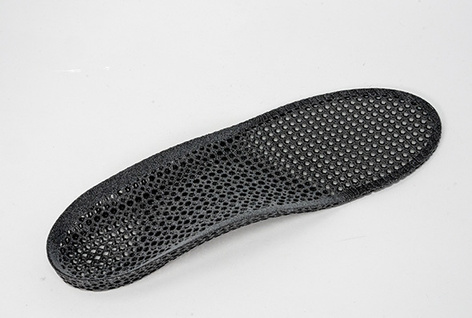 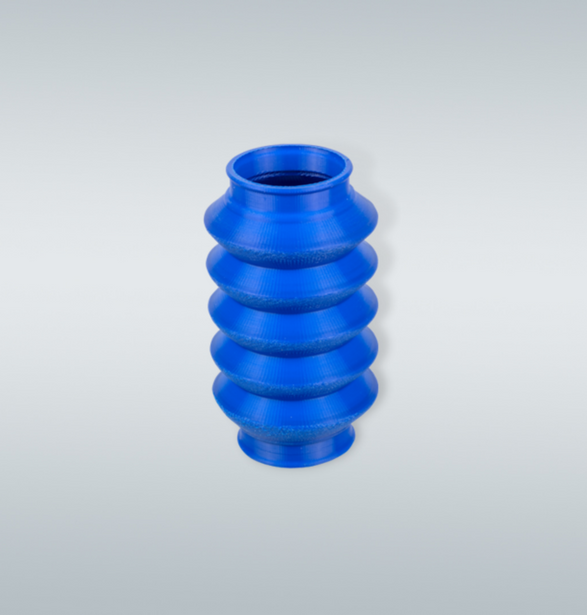 ABOUT BASF FORWARD AM:
We provide 3D printing solutions along the entire Additive Manufacturing value chain.

From consultancy and development, through bespoke design, digital simulation and prototype printing, to finishing and exhaustive component testing.

Whether you are a 3D printing user or considering incorporating this technology into your processes, we provide exactly what your business needs.
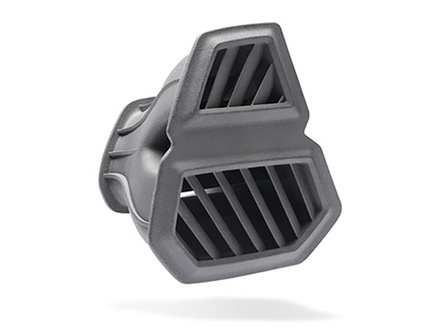 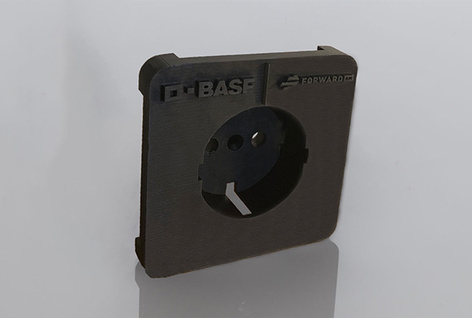 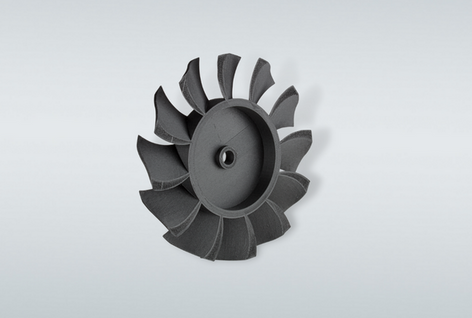 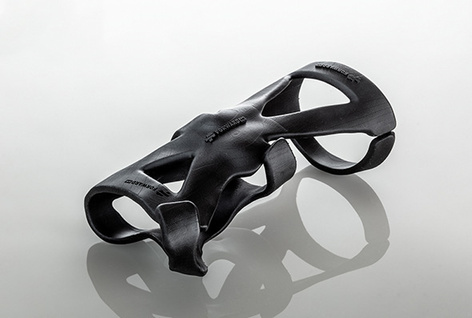 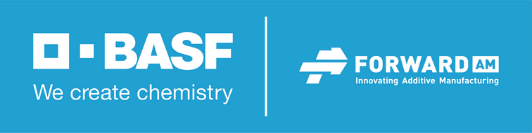 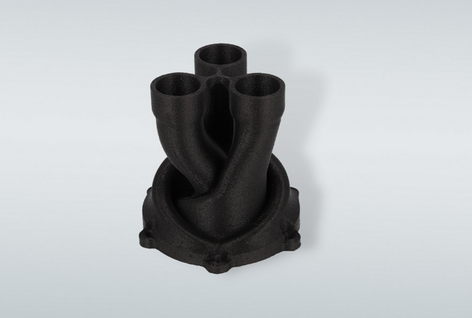 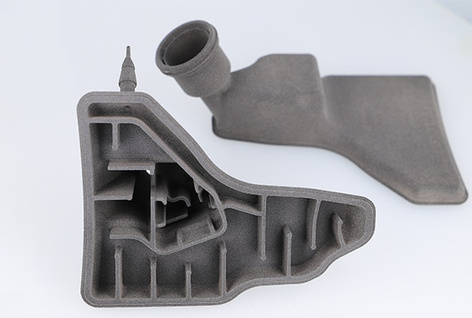 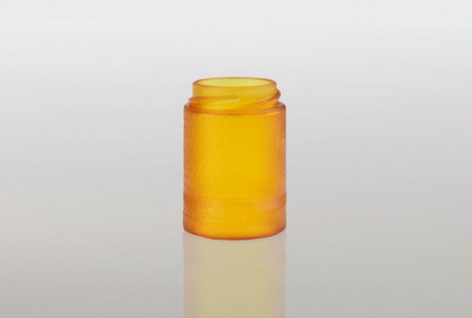 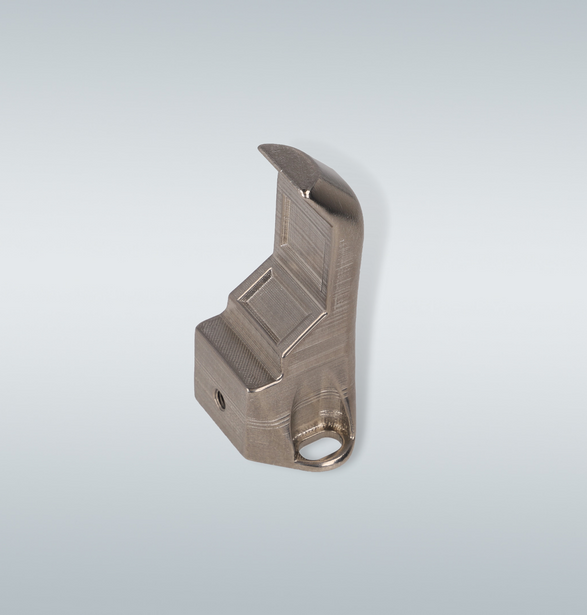 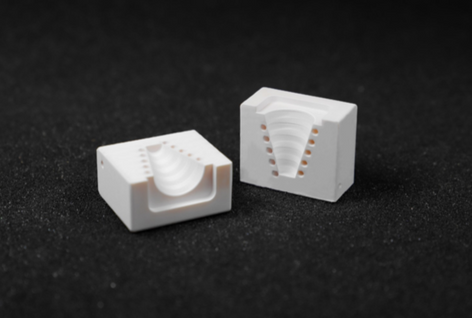 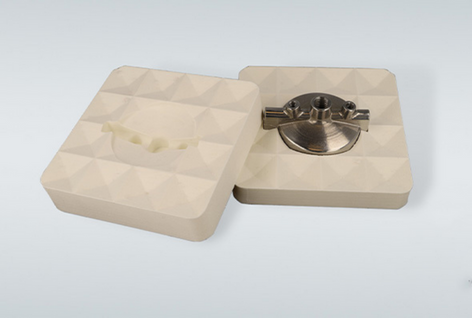 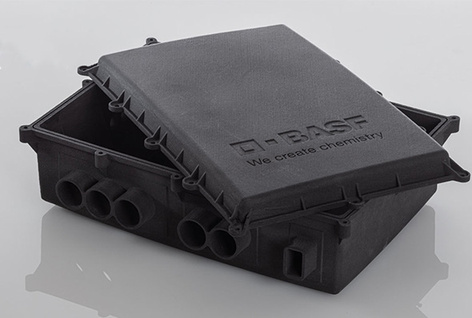 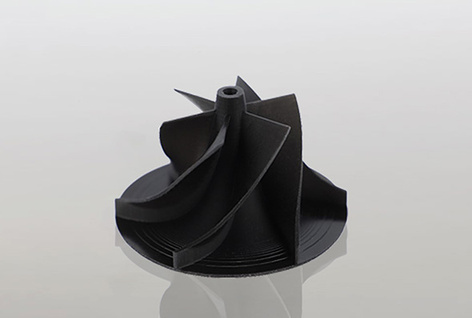 We have a global footprint
WE HAVE A GLOBAL FOOTPRINT:
Emmen
Heidelberg
Detroit
Shanghai
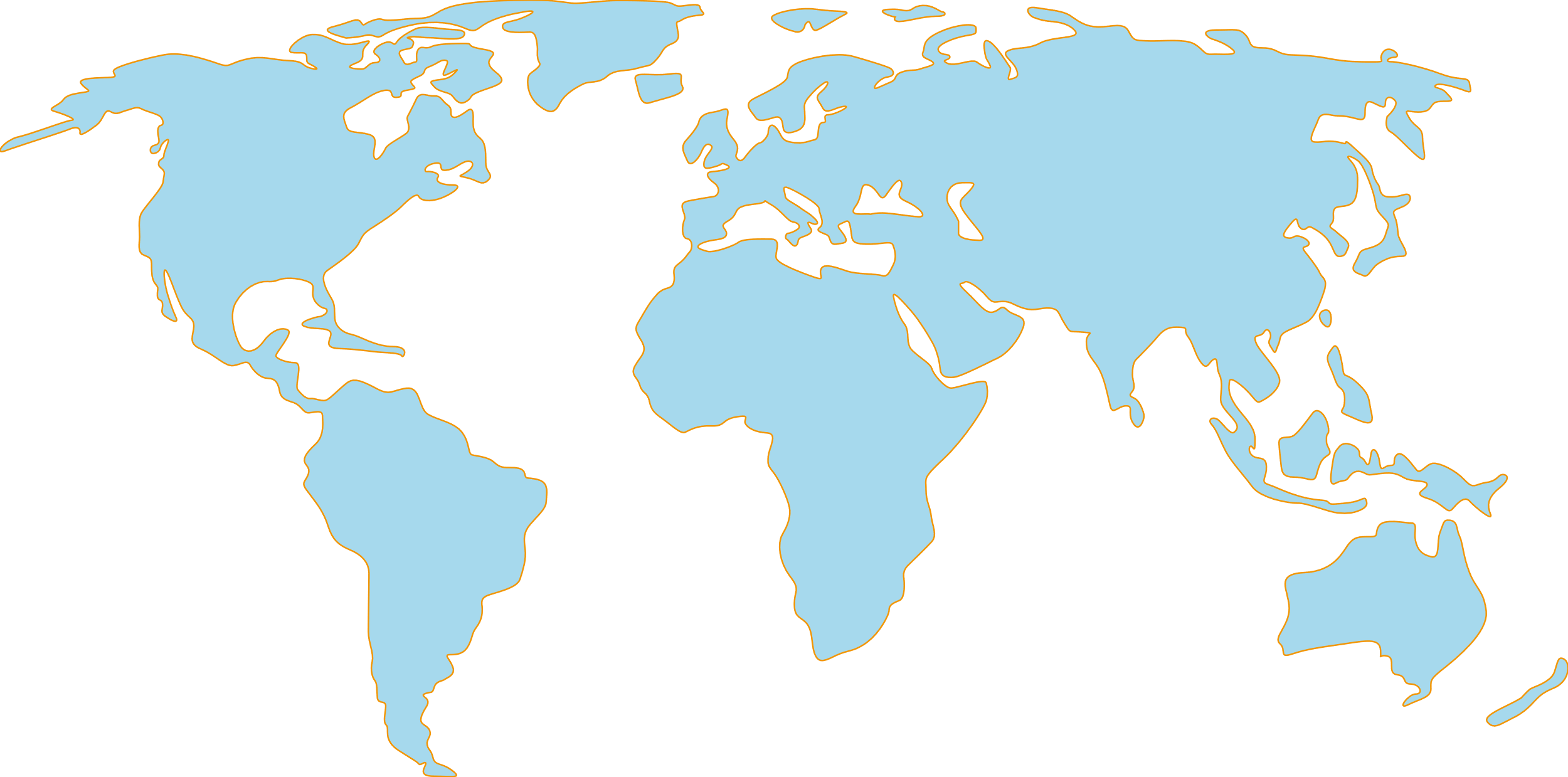 Paris
Europe
Frontonas
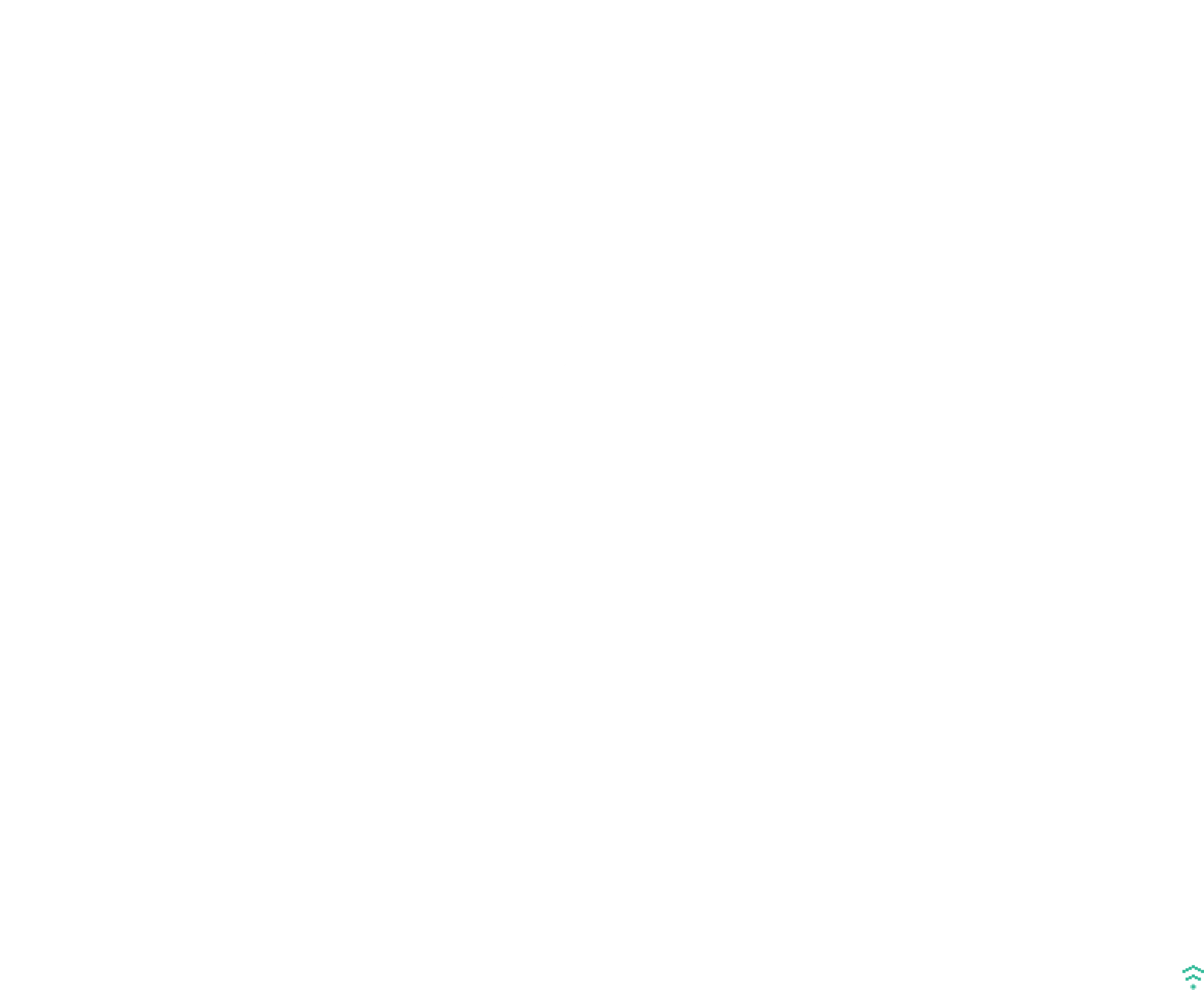 239 (90%)
Asia Pacific
North America
ATLANTIC OCEAN
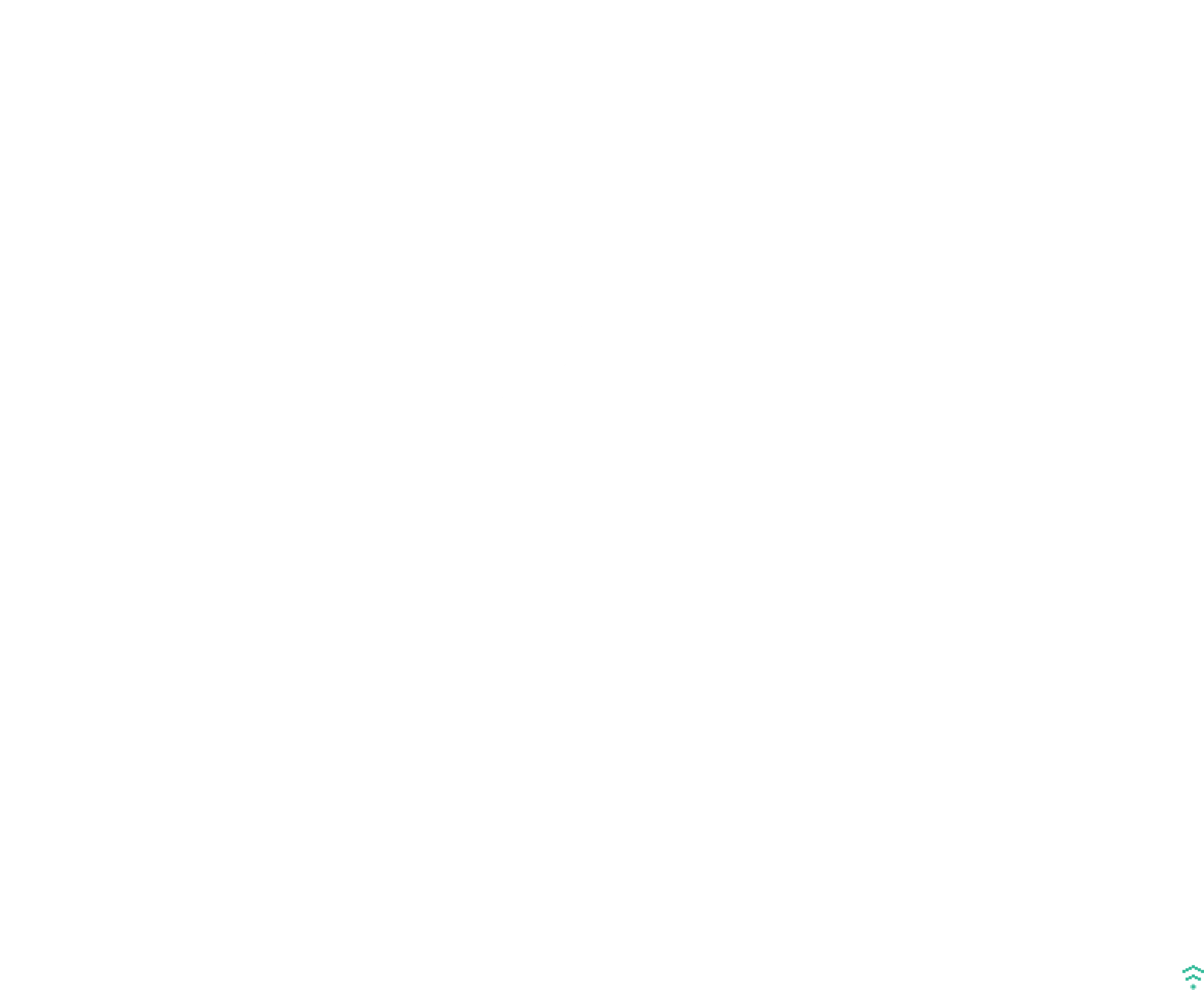 7 (3%)
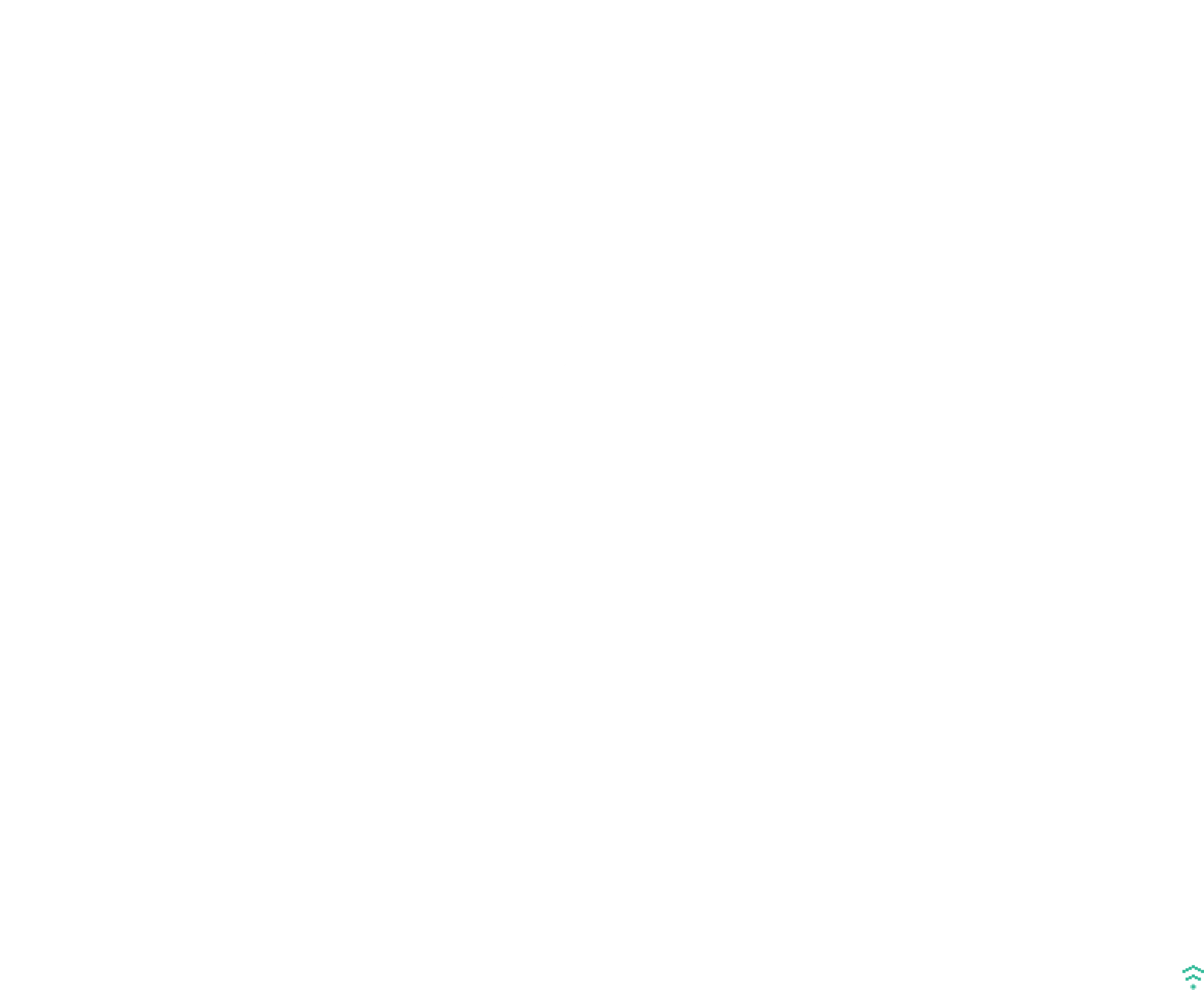 18 (7%)
PACIFIC OCEAN
PACIFIC OCEAN
INDIAN OCEAN
Headquarters
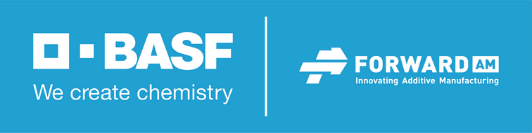 Production sites
Additive Manufacturing Technology Center (AMTC)
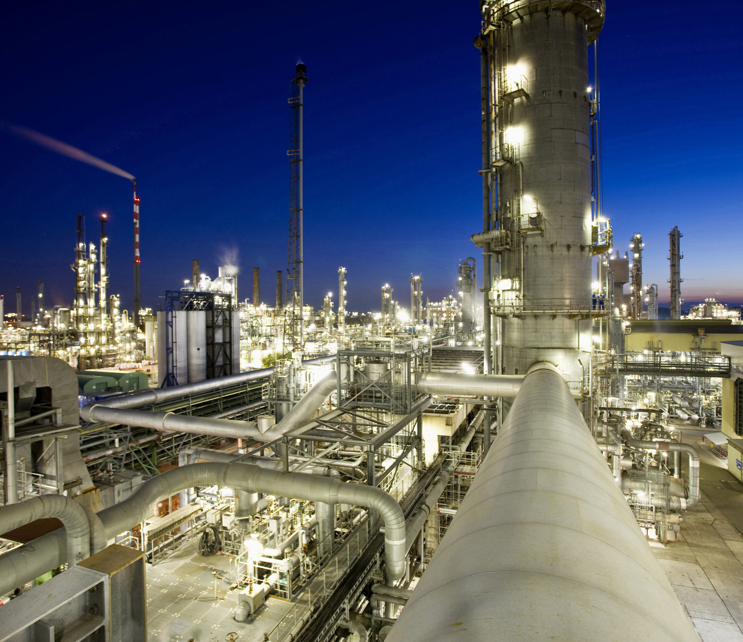 A STRONG BASF FOUNDATION:


BASF’s chemistry is used in almost all industries
Combining economic success, social responsibility and environmental protection
Sales 2022: €87.3 billion
EBIT before special items 2022: €6.9 billion
Employees (as of December 31, 2022): 111,481
R&D invest: €2.3 billion
6 Verbund sites and 239 other production sites
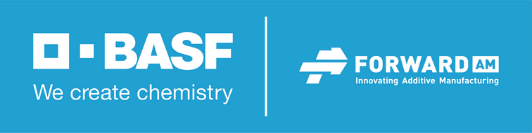 HAND IN HAND WITH AM LEADERS:
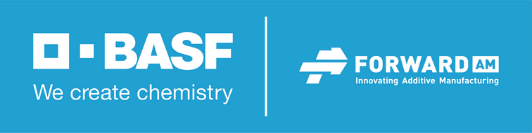 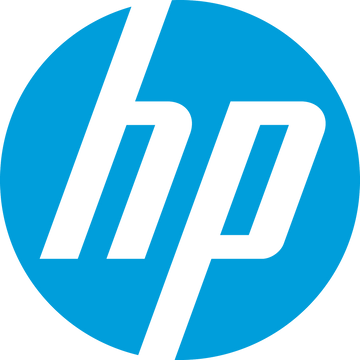 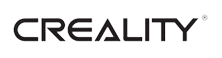 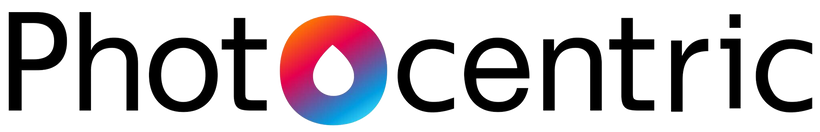 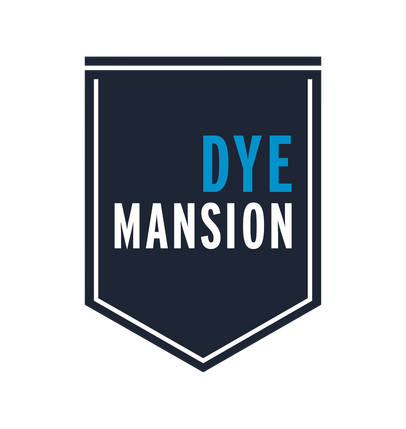 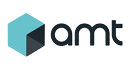 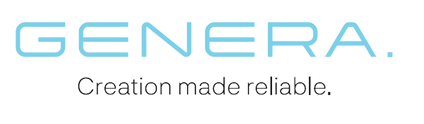 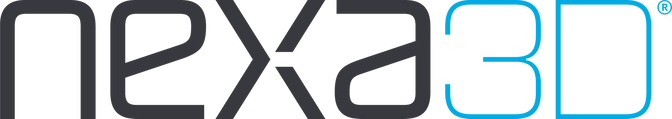 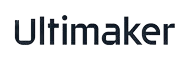 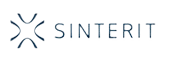 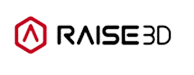 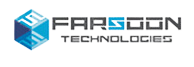 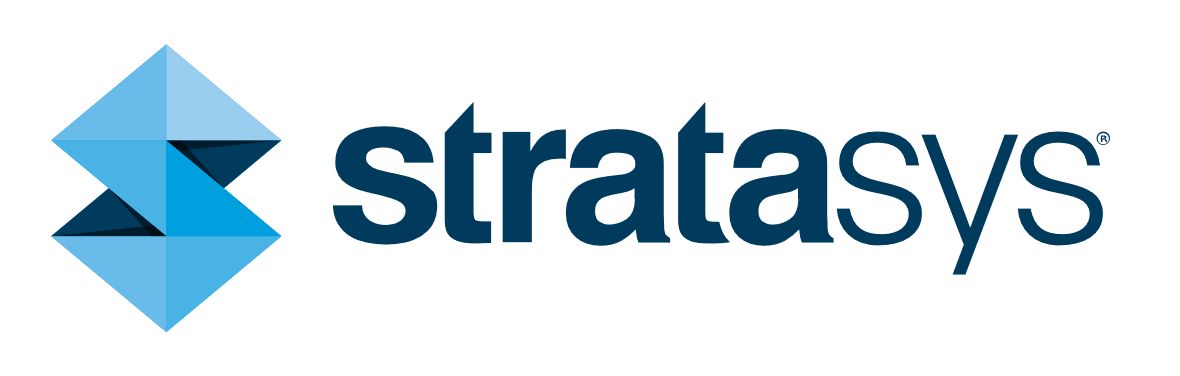 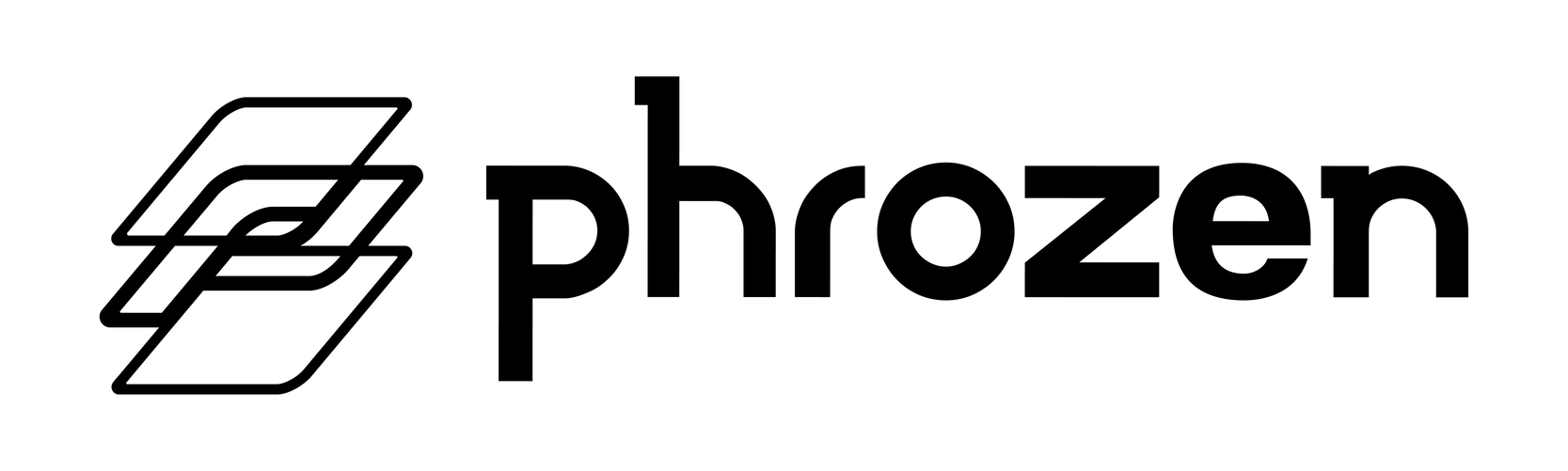 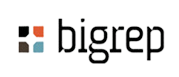 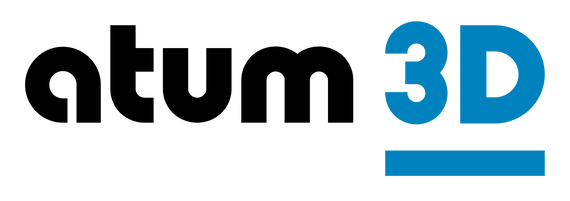 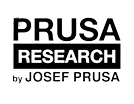 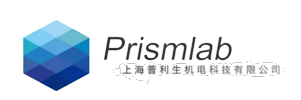 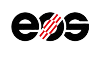 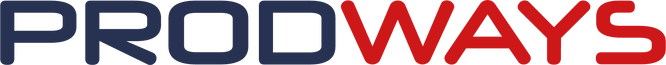 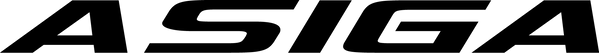 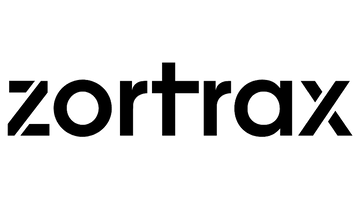 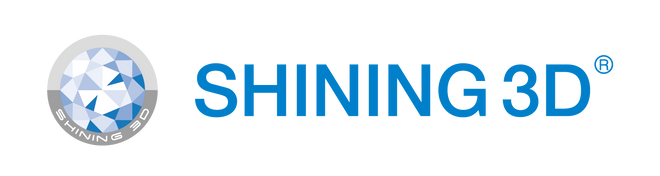 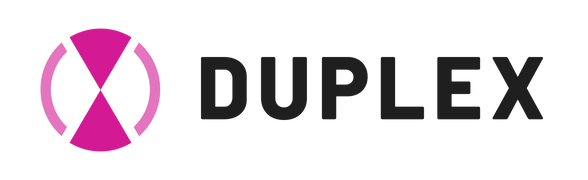 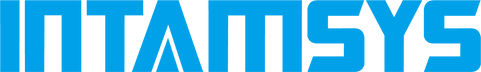 800+ MATERIAL / PRINTER COMBINATIONS:
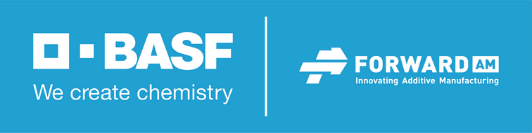 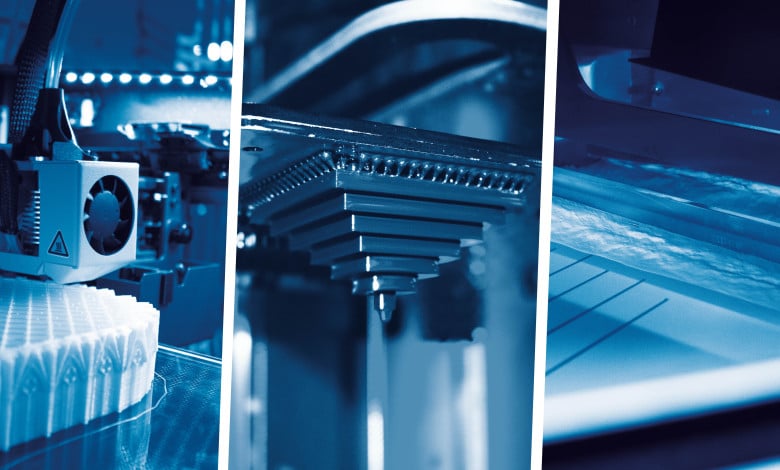 Ultrasint® Powders
Ultrafuse® Filaments
Ultracur3d® Photopolymers
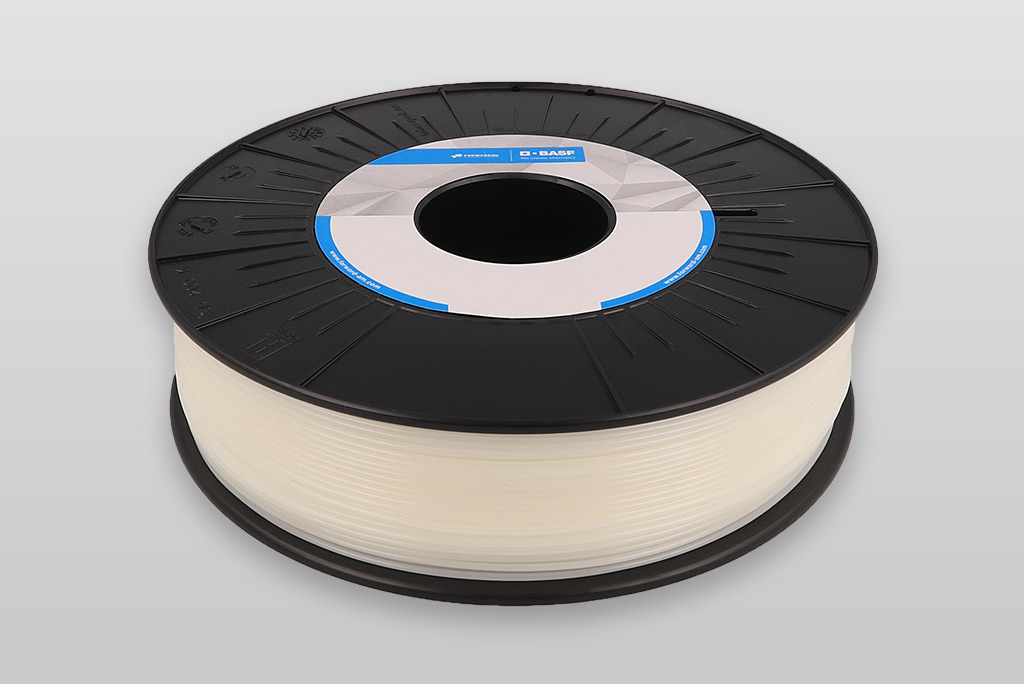 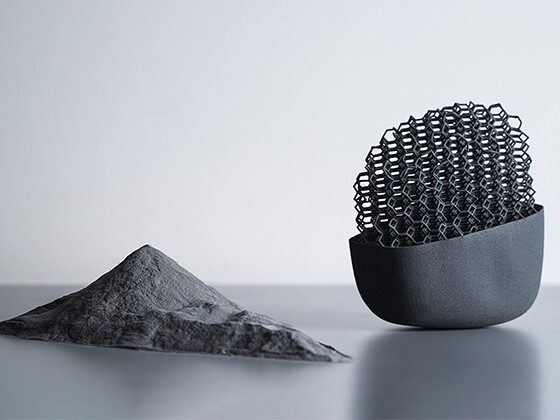 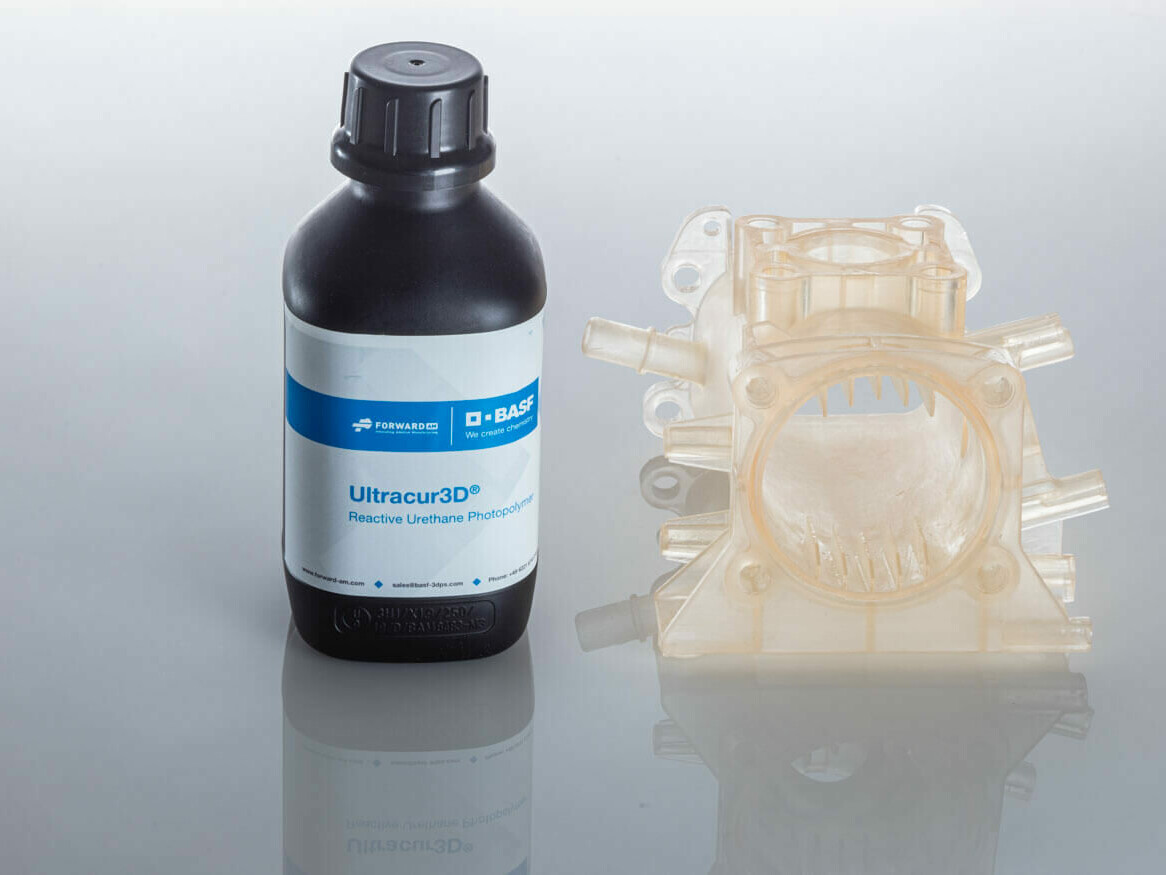 TODAY’S FOCUS
VERSATILE
COST-EFFECTIVE
WIDE MATERIAL SELECTION
ISOTROPIC
SMOOTH FINISH
WIDE MATERIAL SELECTION
HIGH STRENGHT
COMPLEX GEOMETRY
PRODUCTION-READY
OUR ULTRASINT® POWDERS PORTOFLIO:
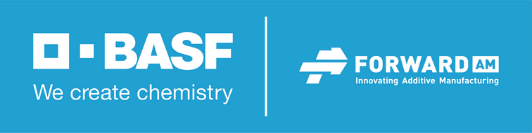 Ultrasint® TPU LINE
Ultrasint® PA11 LINE
Ultrasint® PP LINE
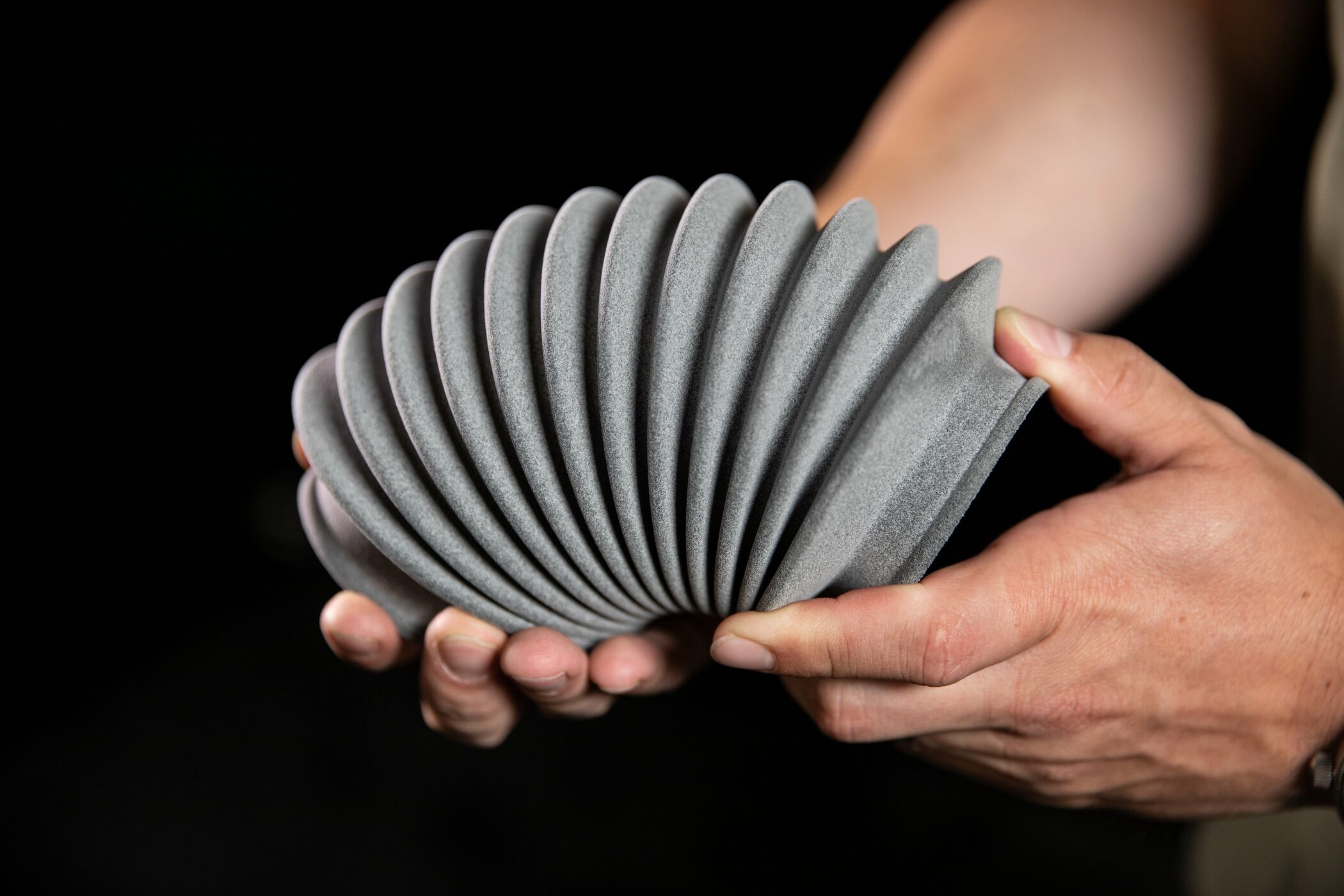 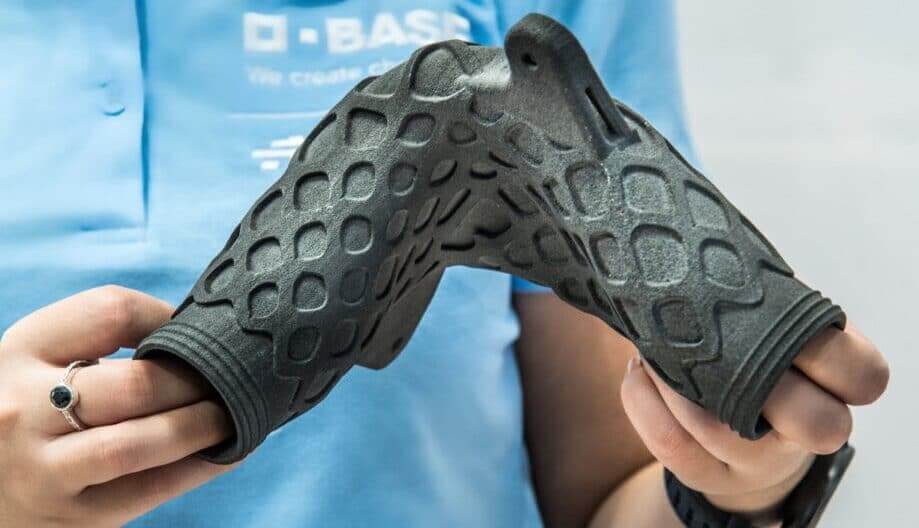 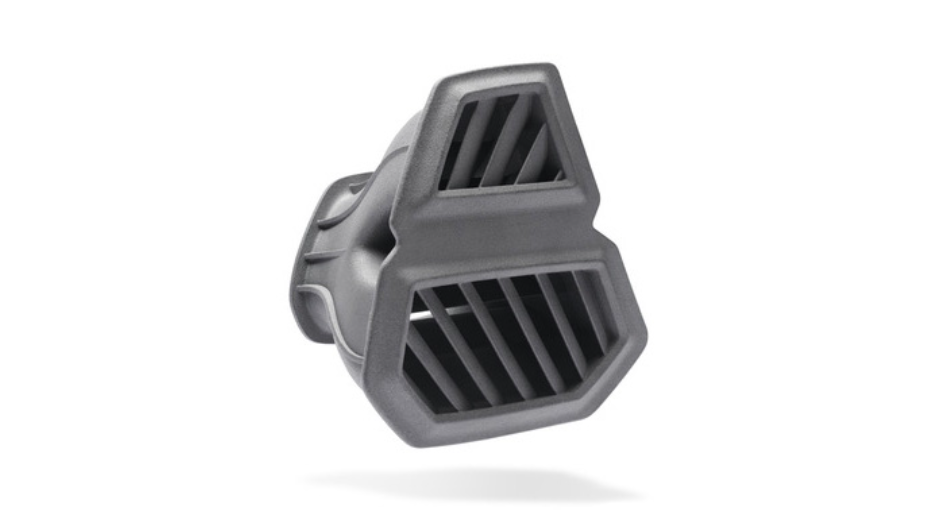 TODAY’S FOCUS
Bio-Derived PA11 Powder for Durable Parts with Exceptionally High Toughness

Benefits at a Glance:
Excellent toughness
Versatile applications from prototyping to special functionalities
High machine compatibility
Suitable for skin contact
Multi-Purpose Thermoplastic Polyurethane Powder

Benefits at a Glance:

Very high elasticity
Excellent durabillity
Stiffness can be individually adjusted through part design
Ideal for lattice structures e.g. shoe soles
Advanced Polypropylene Powder for a Wide Range of Innovative Applications

Benefits at a Glance:

High strength and rigidity
Excellent chemical resistance
High machine compatibility
Ideal both for prototypes and functional parts e.g. fluid guides and reservoirs
PA11 Line
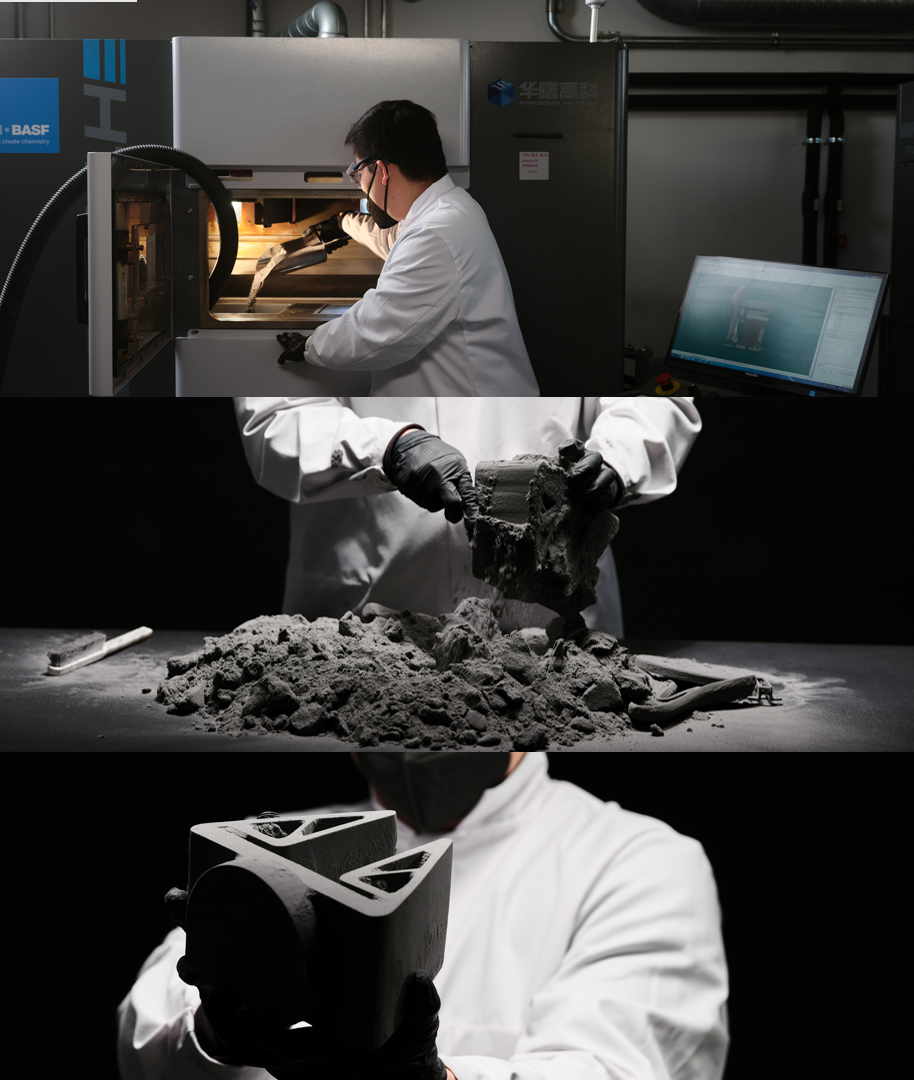 ABOUT SLS 3D PRINTING
SLS 3D printing is a method where a laser selectively fuses together powdered plastic to build objects layer by layer from a digital design.
ADVANTAGES
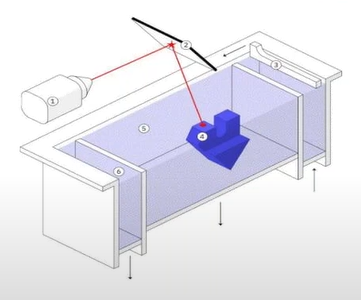 -Great for small to medium size geometries 
-For prototypes or end use parts 
-Versatile material portfolio 
-No support structures required 
-Material recyclability
Printing process:

Machine goes through warm-up phase
New Layer of powder is applied to the build area
Heat is applied to equalize temperature of newly applied layer
Laser directed across powder bed to areas to be melted
Process Repeats (pt. 2)
Build Completes
Build volume cools
Parts are unpacked and cleaned
Post processing (if needed)
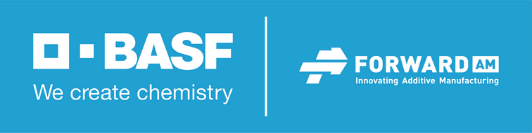 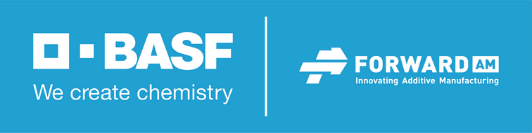 MORE ABOUT OUR PA11
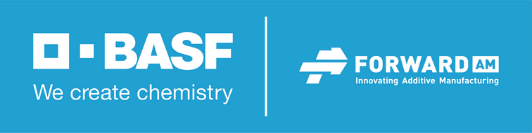 Bio-Derived PA11 Powder for Durable Parts with Exceptionally High Toughness

Polyamides like Nylon PA 11 are well-suited for additive manufacturing, especially SLS 3D printing. Known for their strength, resistance, and durability, these nylons are widely used in both traditional and 3D printing production.

Our Ultrasint® PA11 products are bio-derived powders known for their high toughness, offering excellent ductility and impact strength across various applications.

Our portfolio includes: 
PA11
PA11 ESD
PA11 rCF
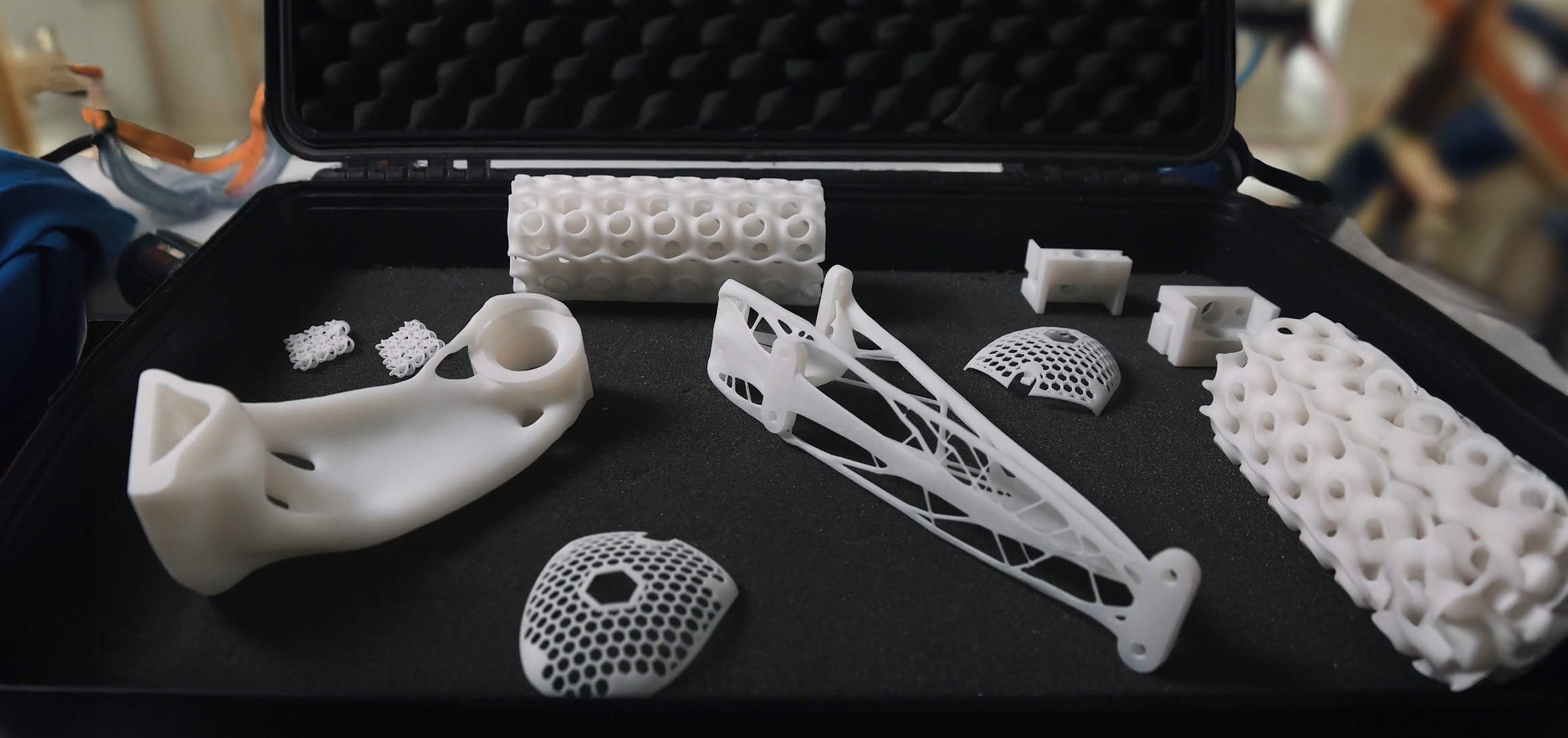 EXAMPLE OF 3D PRINTED PARTS WITH PA11 - PICTURES COURTESY OF 
PART ON DEMAND (3DP SERVICE IN THE NERTHERLANDS)
ORTHOTICS & PROSTHETICS
Biocompatibility and Comfort:
PA11 is biocompatible, making it safe for direct skin contact
Customizability and Precision: tailored to the unique anatomical patients’ requirements 
Durability and Lightweight: excellent strength-to-weight ratios.
CONSUMER GOODS
Environmental Resistance:high resistance to UV light, moisture, and chemicalsSustainability: PA11 is derived from renewable sources, like castor oilAesthetics and Finish:PA11 can be finished to a high quality with post-processing
PRODUCTION AIDS
Toughness / Impact Strength:for parts that must withstand rigorous use 
Chemical & Thermal Stability:PA11 withstands chemicals and high temperatures
ESD Safety:perfect for electronics assembly lines and similar environments
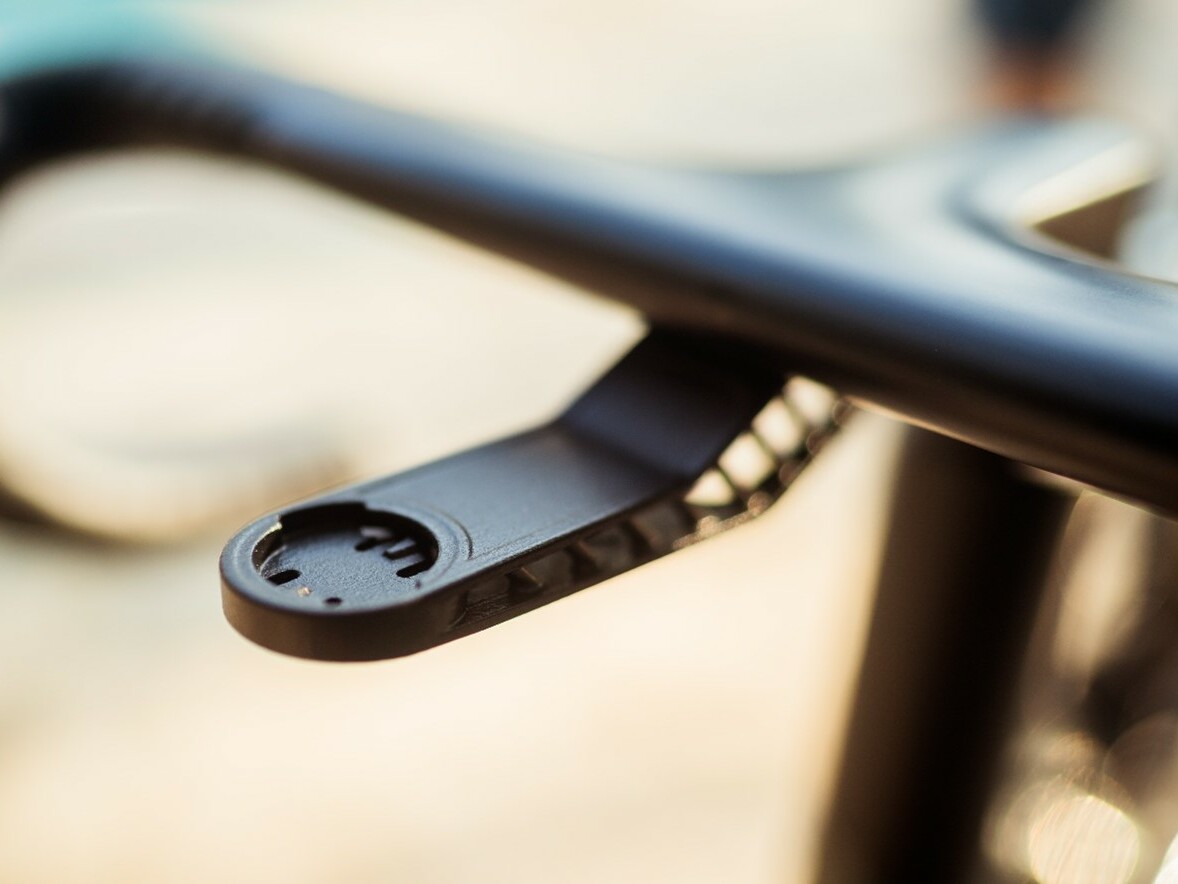 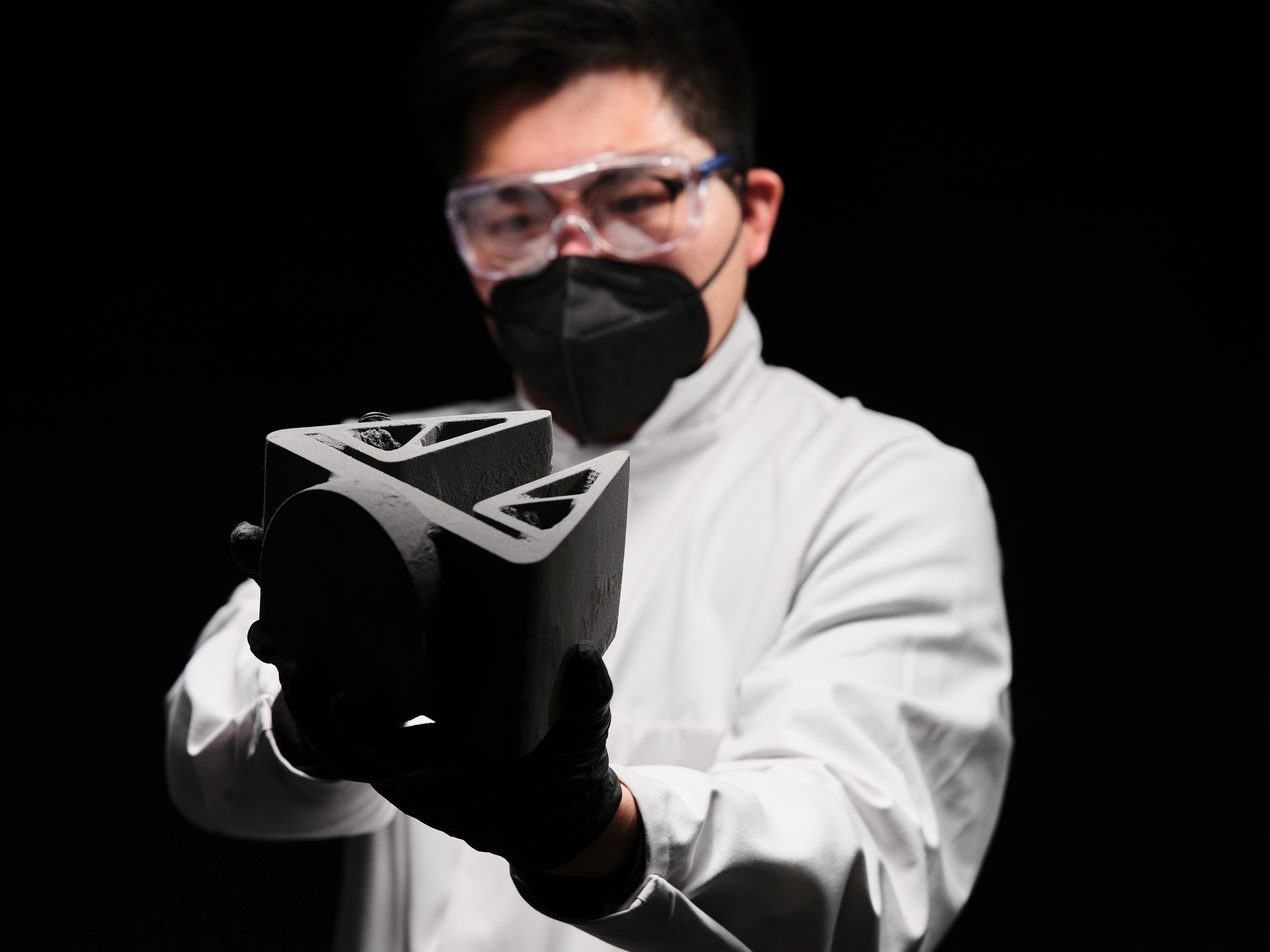 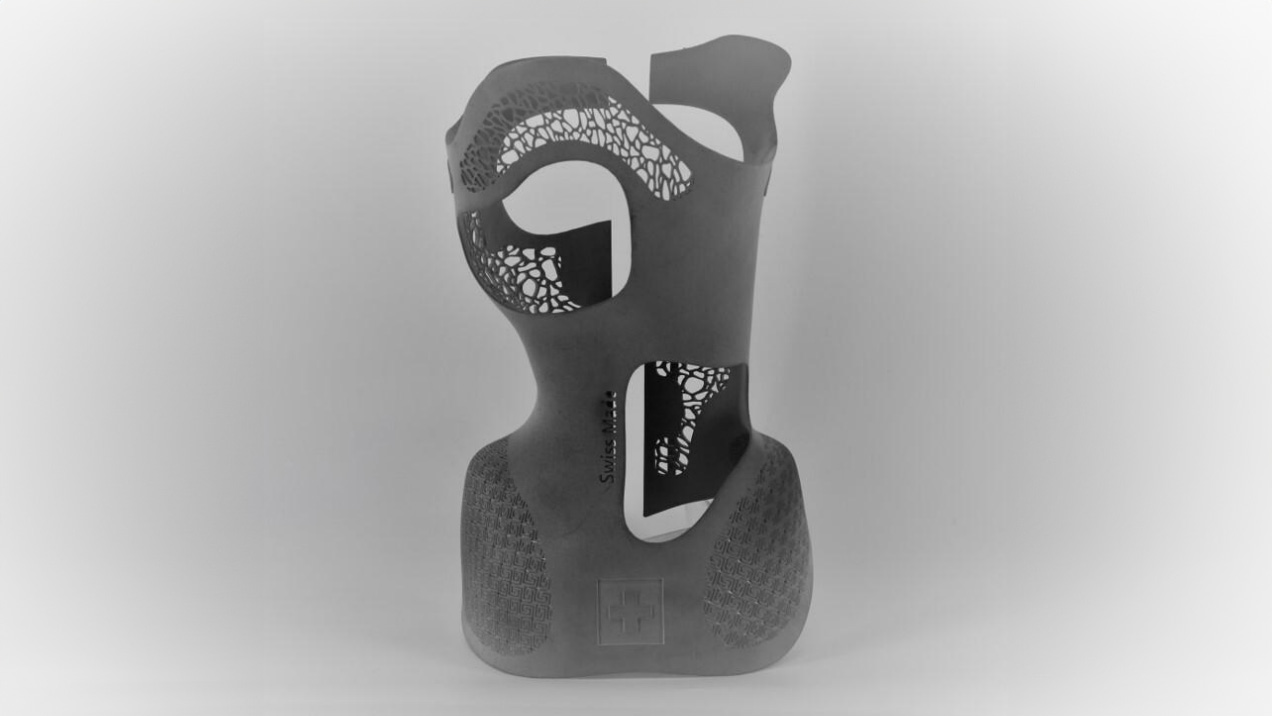 THE PERFECT FIT FOR MUTLIPLE APPLICATIONS
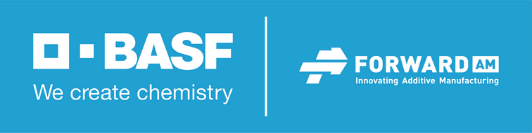 ULTRASINT® PA11
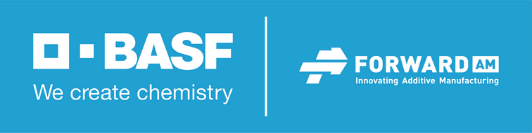 An advanced material with advanced properties

100% Bio-Based: Derived from sustainable castor beans
Biocompatible: Suitable for skin contact
Enhanced Durability: Superior elasticity and ductility compared to PA12
High Impact Resistance: Tougher than conventional plastics like ABS and PA6
Health Safe: Meets USP Class VI requirements for medical and food contact
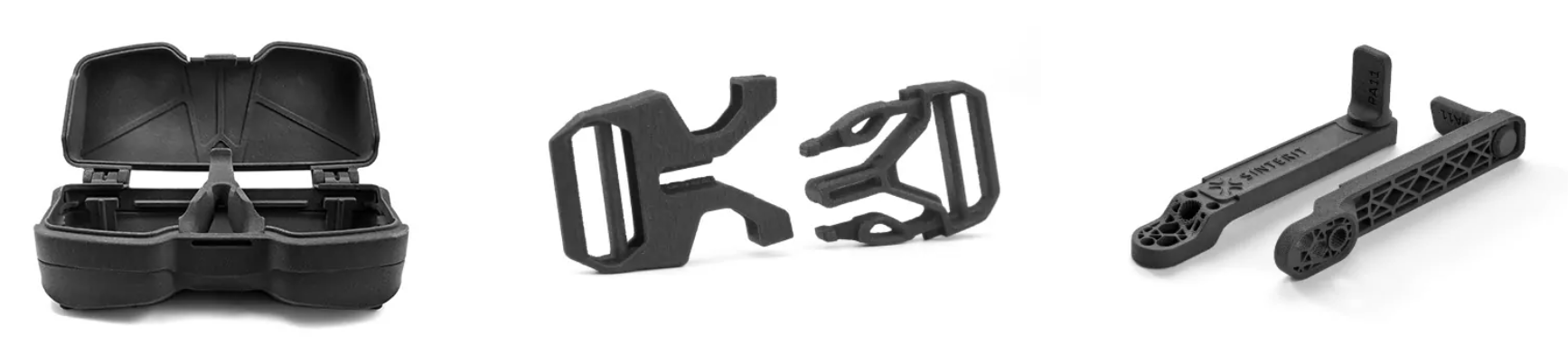 EXAMPLE OF 3D PRINTED PARTS WITH PA11 - PICTURES COURTESY OF SINTERIT (SLS 3D PRINTERS)
DOWNLOAD THE PA11 TDS HERE
ULTRASINT® PA11 ESD
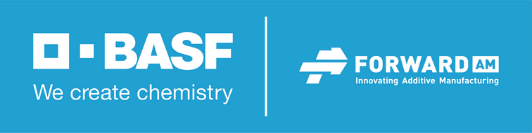 Electrostatic discharging PA11 powder for highest process safety in application

Ultrasint® PA11 ESD material is ideal for creating ESD-safe prototypes and small-scale parts, as well as custom tools and fixtures. It prevents electrostatic damage by discharging unwanted charges
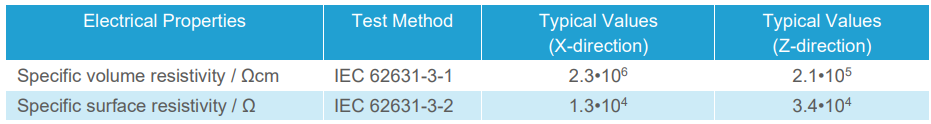 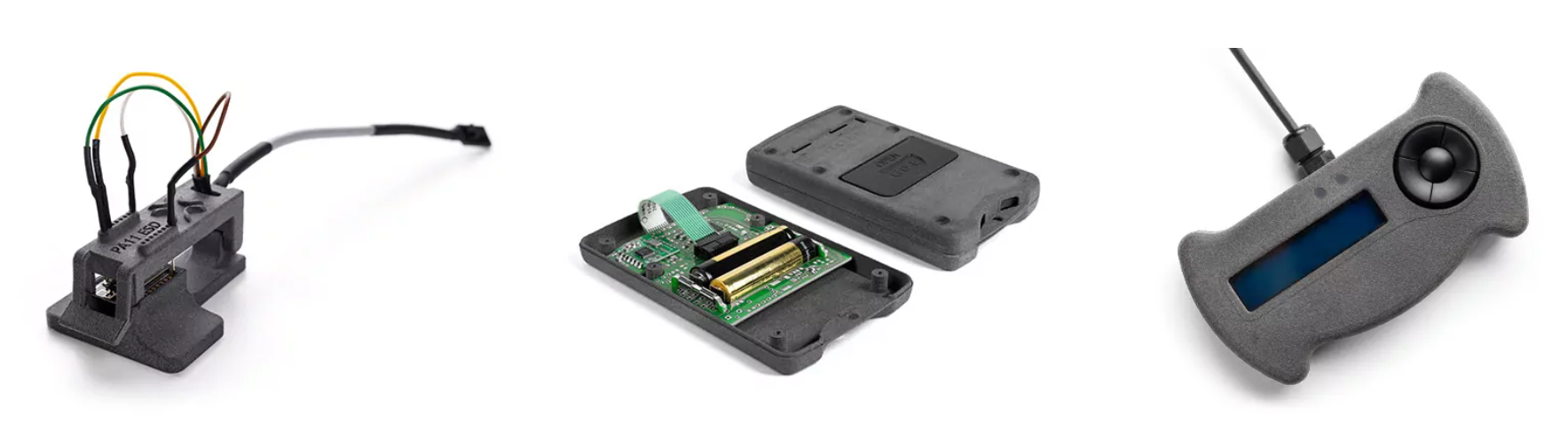 DOWNLOAD THE PA11 ESD TDS HERE
EXAMPLE OF 3D PRINTED PARTS WITH PA11 ESD - PICTURES COURTESY OF SINTERIT (SLS 3D PRINTERS)
ULTRASINT® PA11 rCF
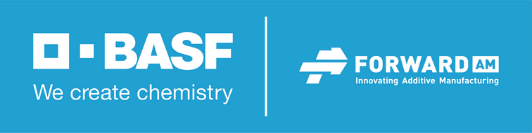 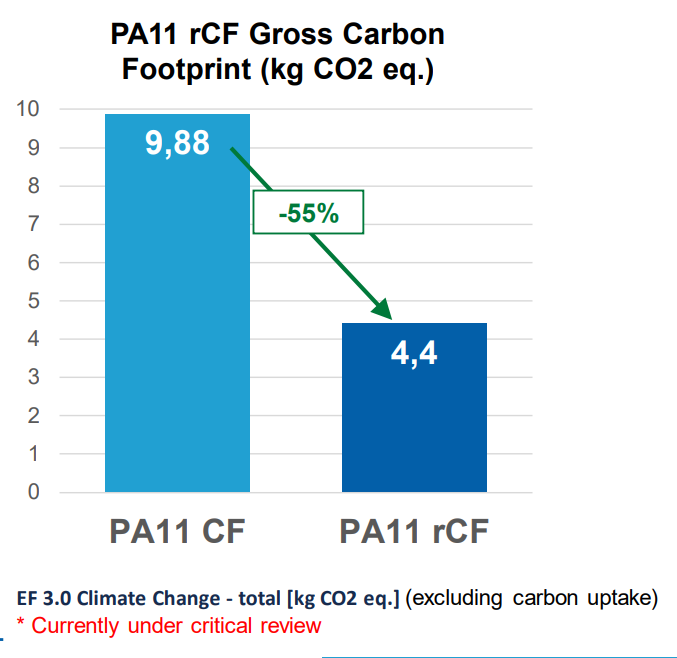 Recycled Carbon-Fiber Reinforced PA11 powder for highest strength and lightweight design

Ultrasint® PA11 rCF is a top choice for strong, rigid, and lightweight parts. It maintains excellent ductility and impact performance, ensuring optimal mechanical strength and rigidity. This material also halves the carbon footprint compared to standard carbon fiber materials*.
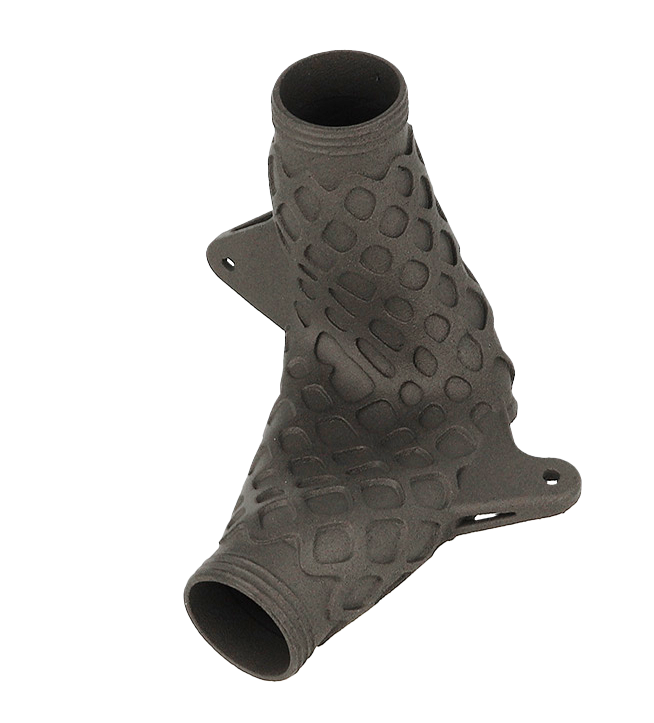 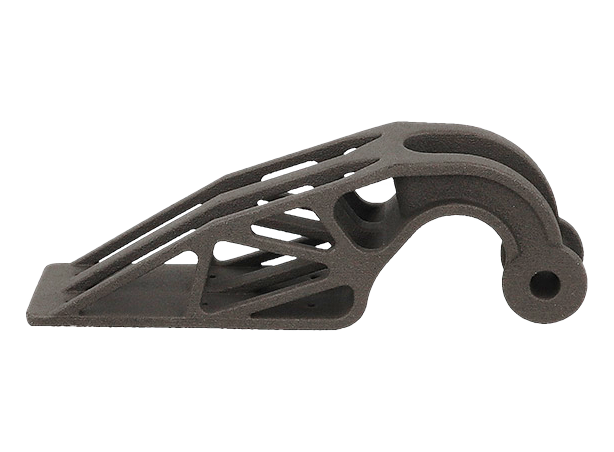 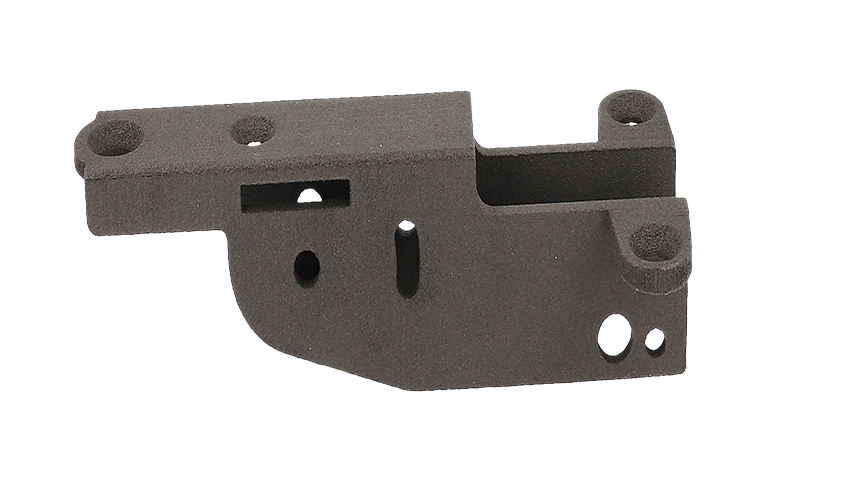 *LCA currently under critical review
DOWNLOAD THE PA11 rCF TDS HERE
Ultrasint® PA11 Vs. PA12
Impact Resistance

We conducted impact resistance tests comparing SLS printed Ultrasint® PA11 with PA12. The tests involved a vertically aligned tube from which a steel ball was dropped. The results indicated that while the PA12 sample broke, the Ultrasint® PA11 sample withstood the impact, remaining undamaged. The SLS printed Ultrasint® PA11 demonstrated enhanced impact durability, even at temperatures as low as -30°C.
Ultrasint® PA11
PA12
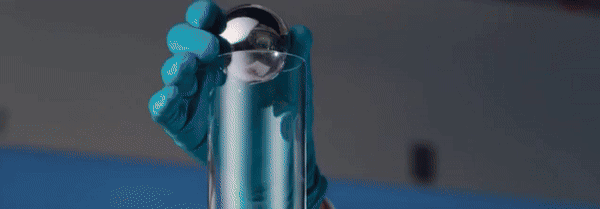 VIDEO COURTESY OF ARKEMA
Ultrasint® PA11 Vs. PA12
Ductility

This video showcases a comparison of ductility between SLS 3D printed Ultrasint® PA11 and PA12. We subjected both materials to multiple cycles of bending and unbending. The Ultrasint® PA11 samples retained their toughness and flexibility, showing no signs of breaking.
Ultrasint® PA11
PA12
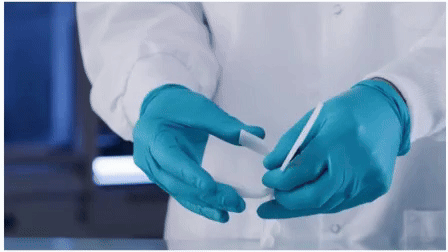 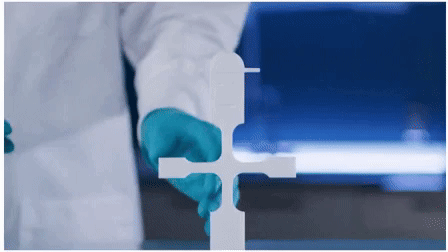 VIDEO COURTESY OF ARKEMA
LOOKING FOR A PA11 Vs PA12 DATA SHEET? DON’T HESITATE TO ASK!
DATA IS KING? WE HAVE THAT TOO!
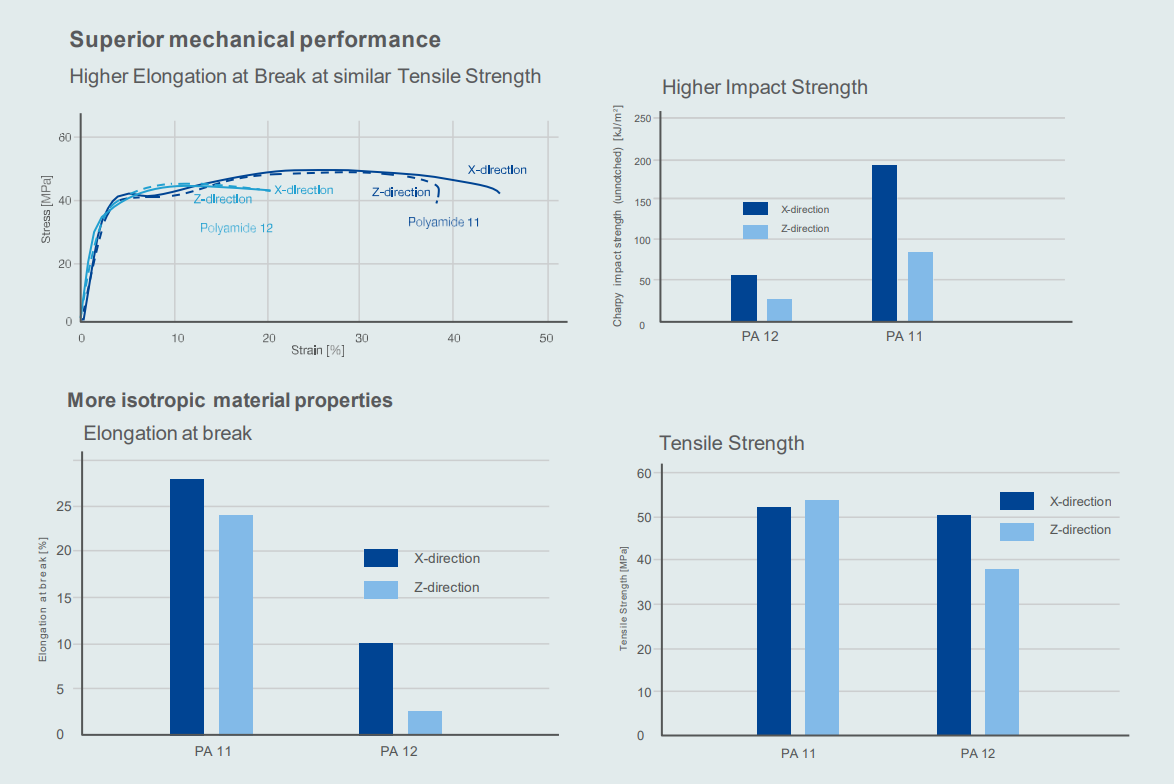 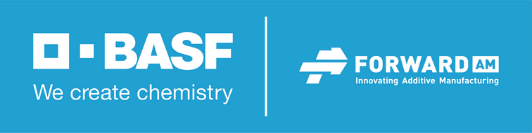 A BIO-BASED MATERIAL…
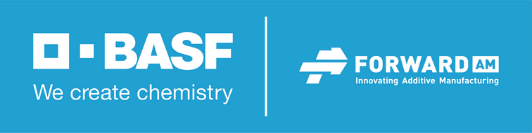 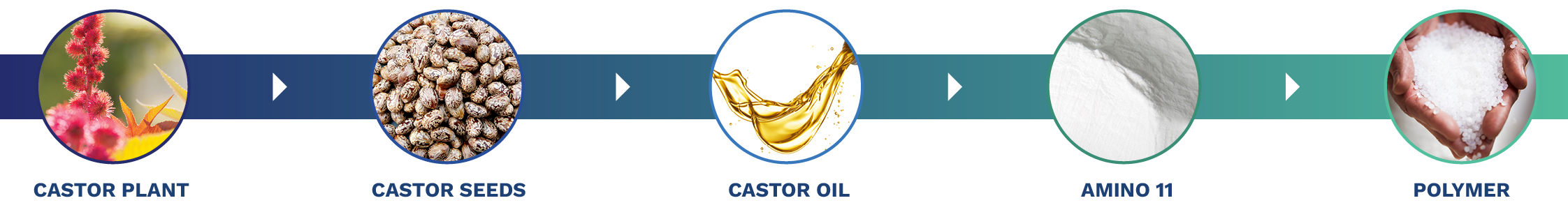 …FULLY RECYCLABLE
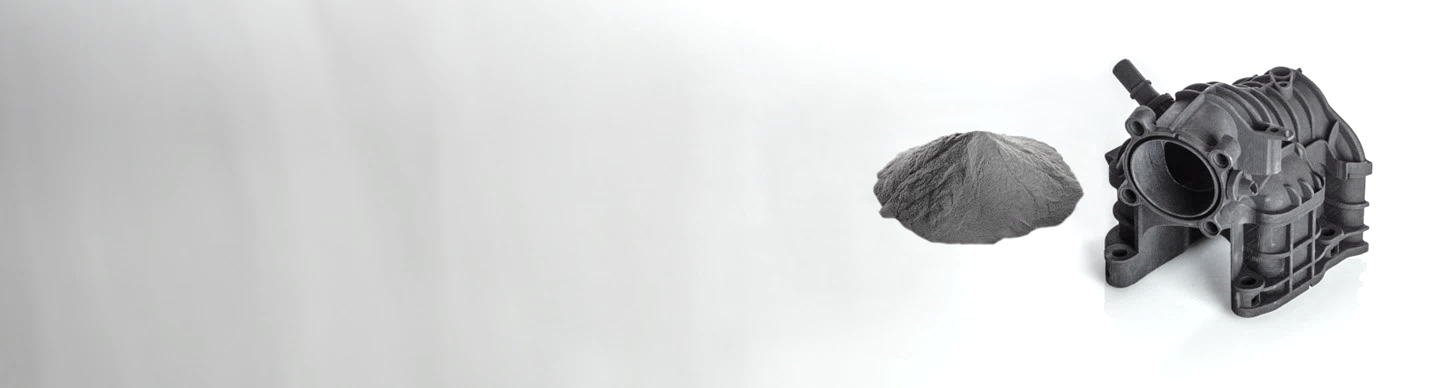 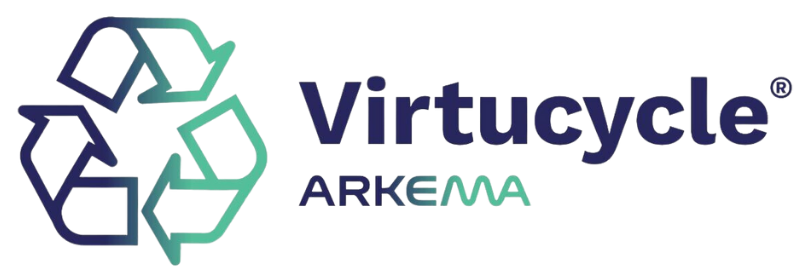 BASF Forward AM has partnered with Arkema to offer a new take back program to recycle 3D printed PBF (powder bed fusion) parts and materials.
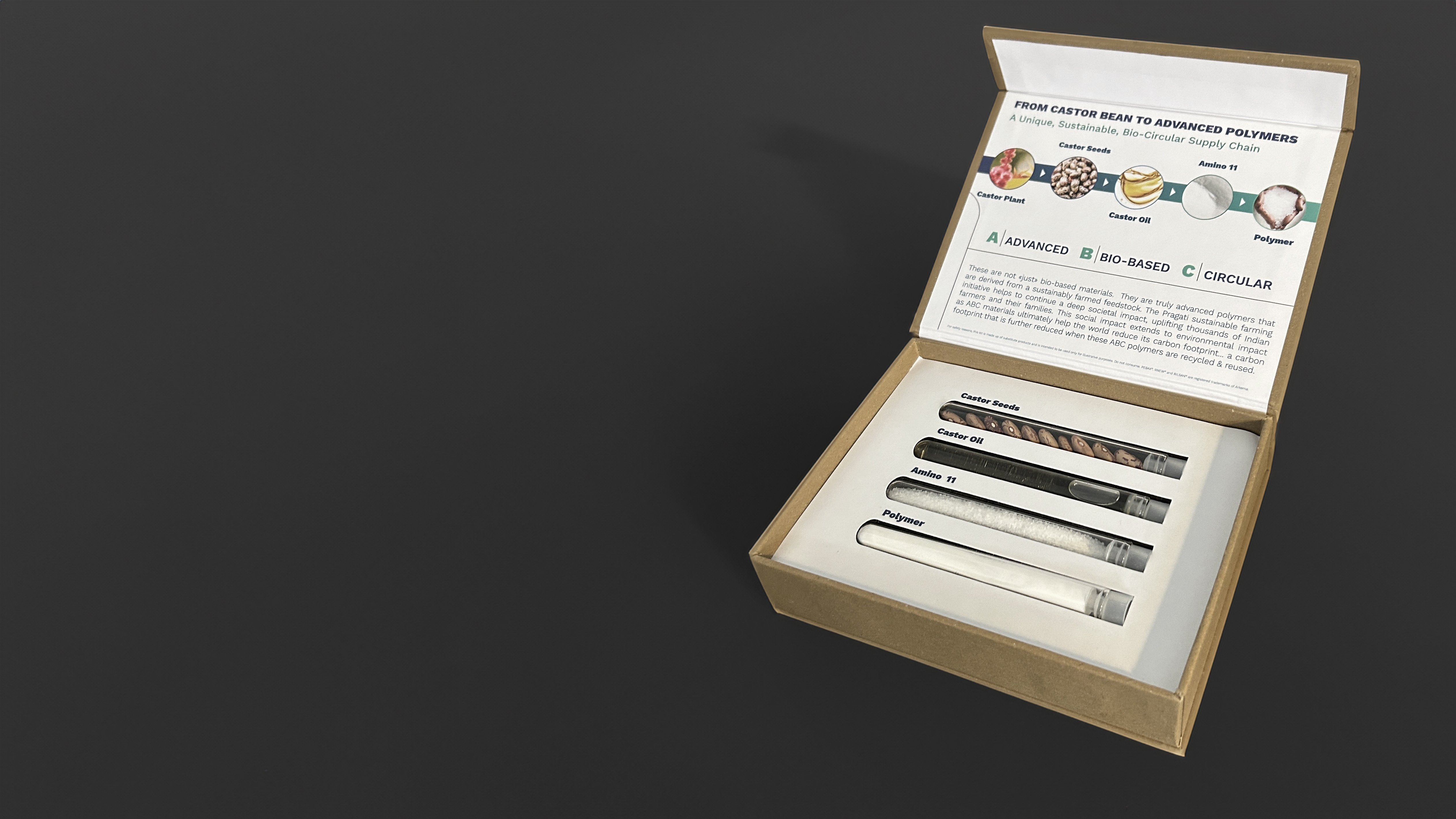 WITH A LOWER CO2 FOOTPRINT
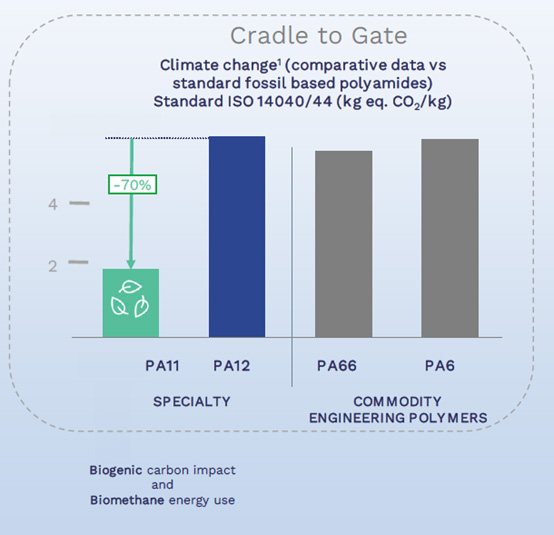 Ultrasint®
Biogeniccarbon impact
and
Biomethaneenergy use
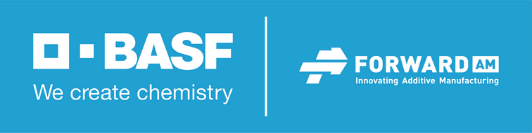 1. Sources: Arkema internal LCA (Rilsan®PA11, PA12) and Plastics Europe (PA6.6, PA6)
OPTIMIZED COMPUTER MOUNT FOR BETTER PERFORMANCE
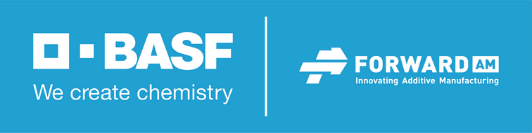 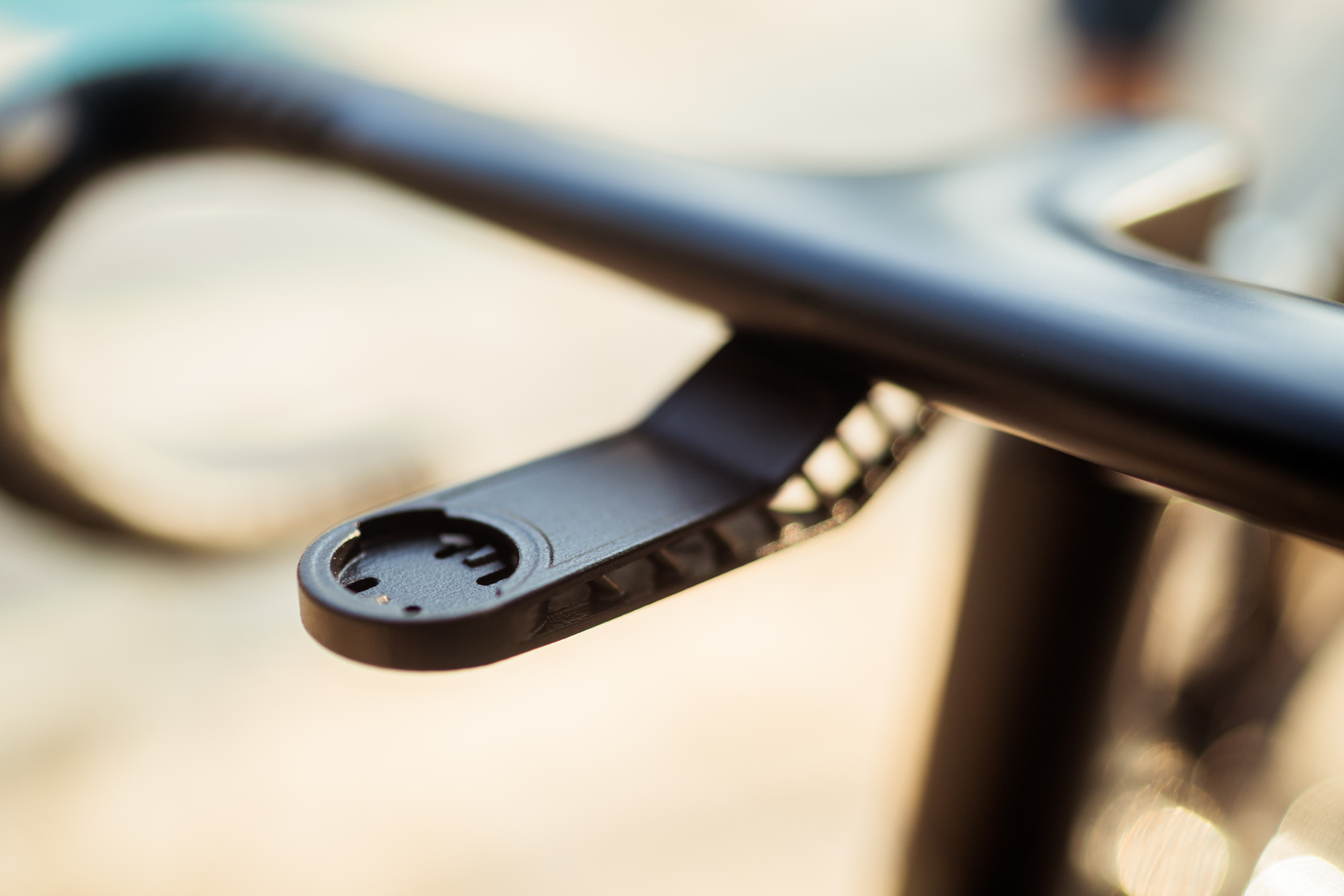 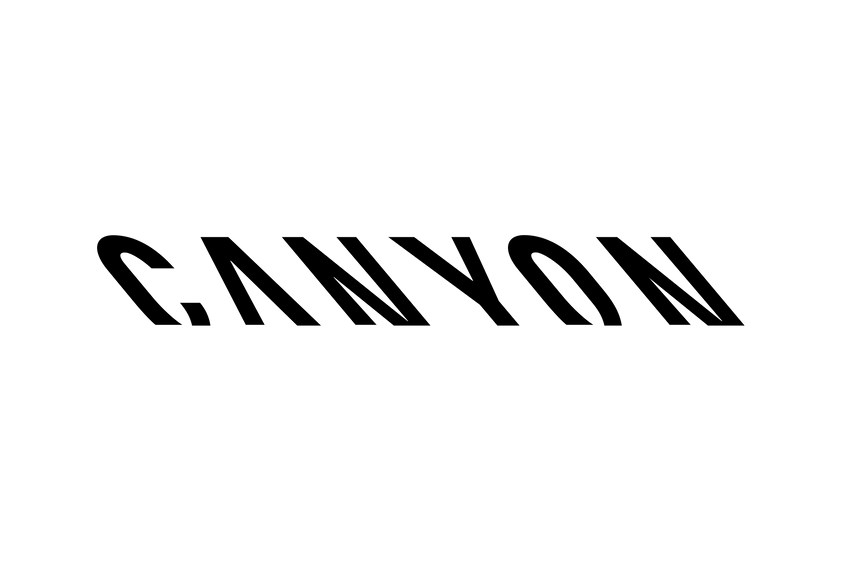 Striving for improved performance, Canyon, a market-leading bike manufacturer based in Koblenz, Germany, investigated ways how to optimize their computer mount. The requirements for the new mount were clear – being as light and as steady as possible to always ensure excellent readability of the bike computer during the ride.
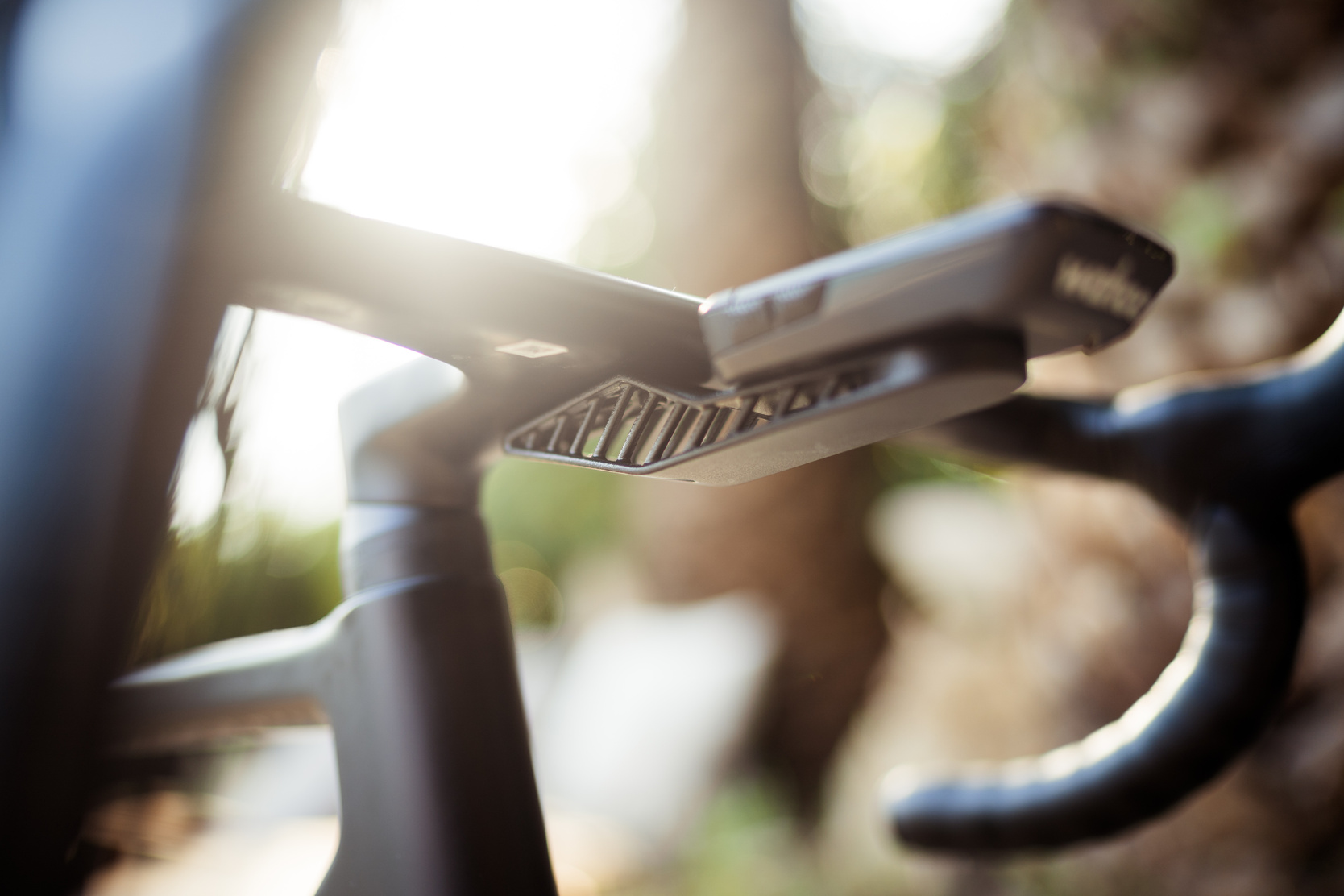 Material / ProductUltrasint® PA11 Black CF, Ultrasim®  3D Services & Solutions

Why Forward AM?Virtual Engineering expertise and perfect-fit material
The resultDesign optimized bike computer mount with 50% reduced weight and improved stability
[Speaker Notes: 22]
PROJECT REQUIREMENTS AND MATERIAL SELECTION
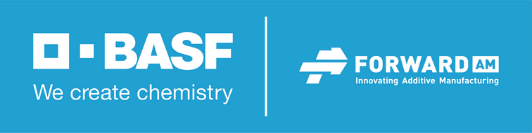 Previous Design: PA6 GF30 ~21g
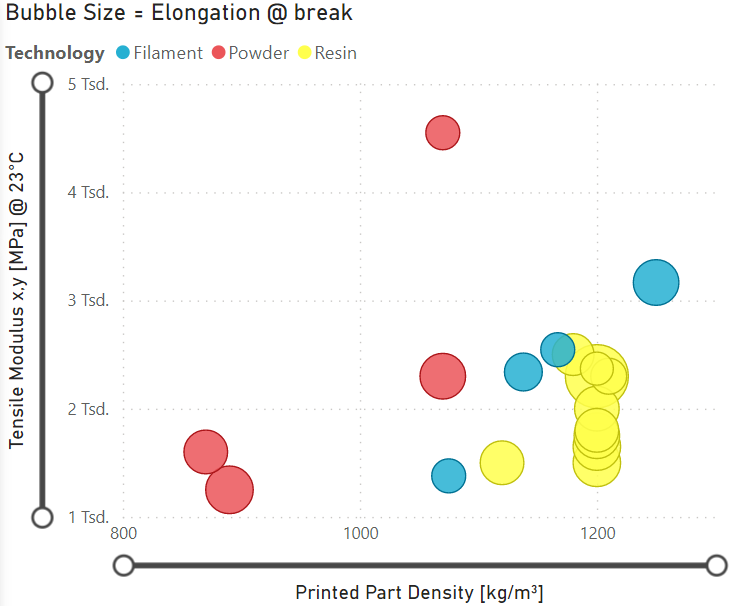 -> LIGHTWEIGHT
-> STABLE COMPUTER DISPLAY 
-> WEATHER RESISTANCE
-> 10G ACCELERATION
-> LOGO VISIBILITY
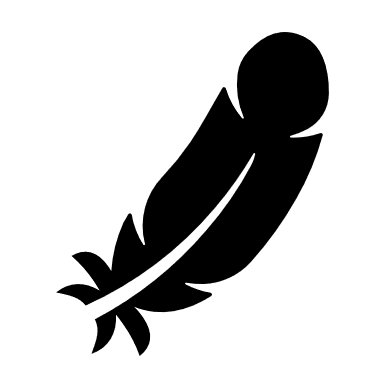 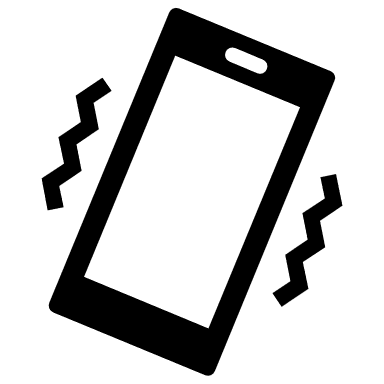 ULTRASINT® PA11 CF
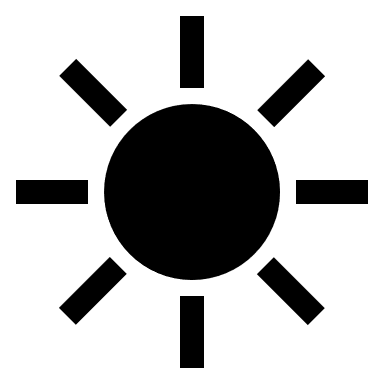 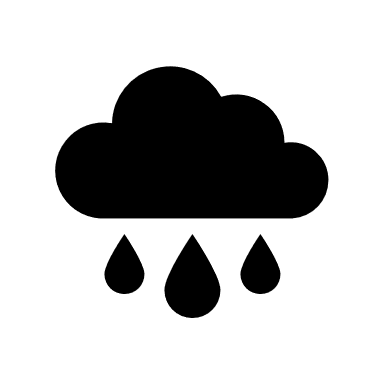 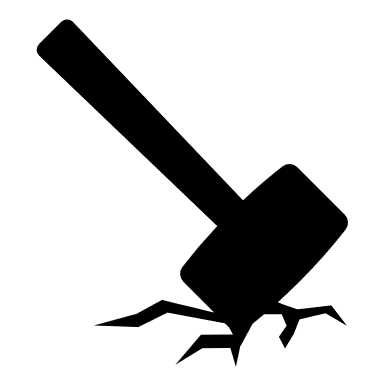 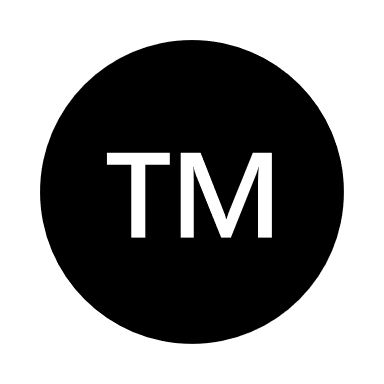 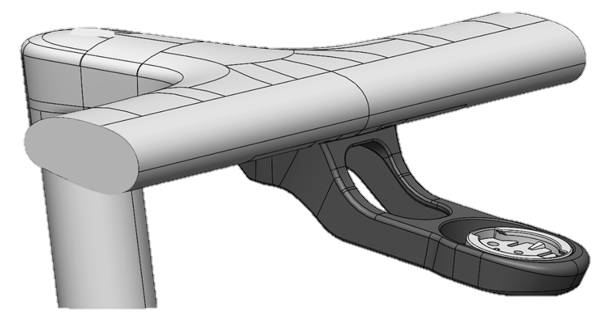 Ready for optimization: the design of the traditionally manufactured bike computer mount (dark grey)
[Speaker Notes: What we got from Canyon:
Old design
Geometric inputs
Requirements]
TOPOLOGY OPTIMIZATION PROCESS
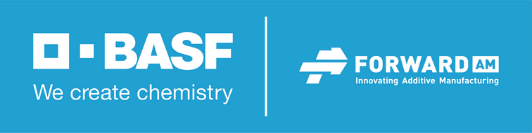 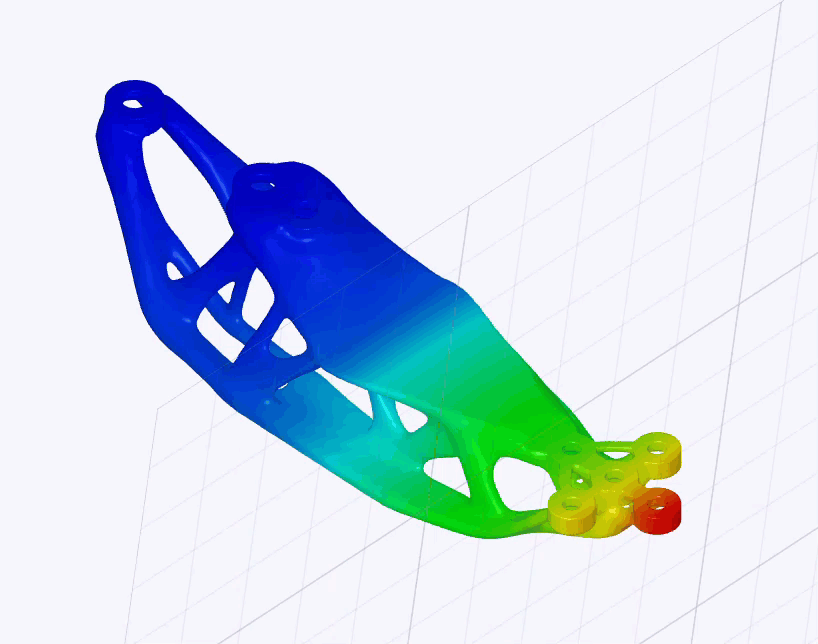 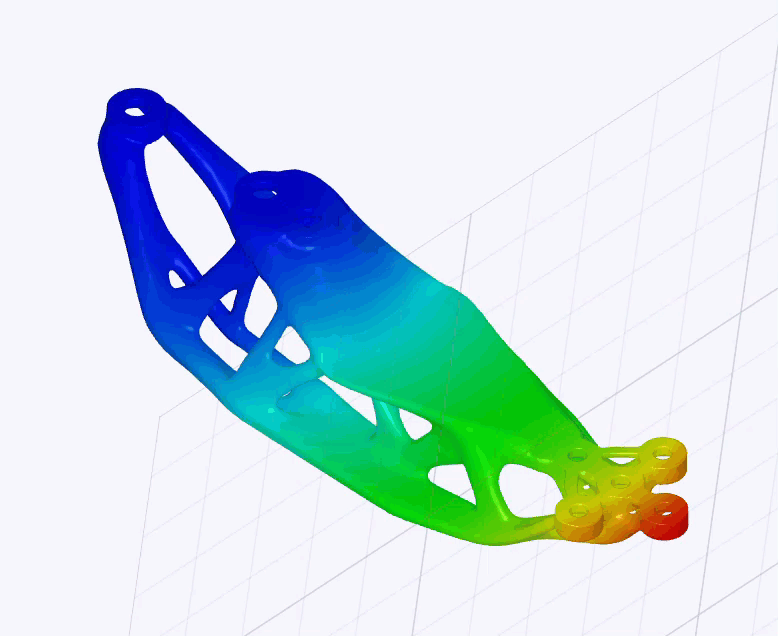 TOPOLOGY OPTIMIZATION PROCESS
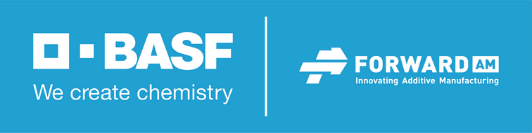 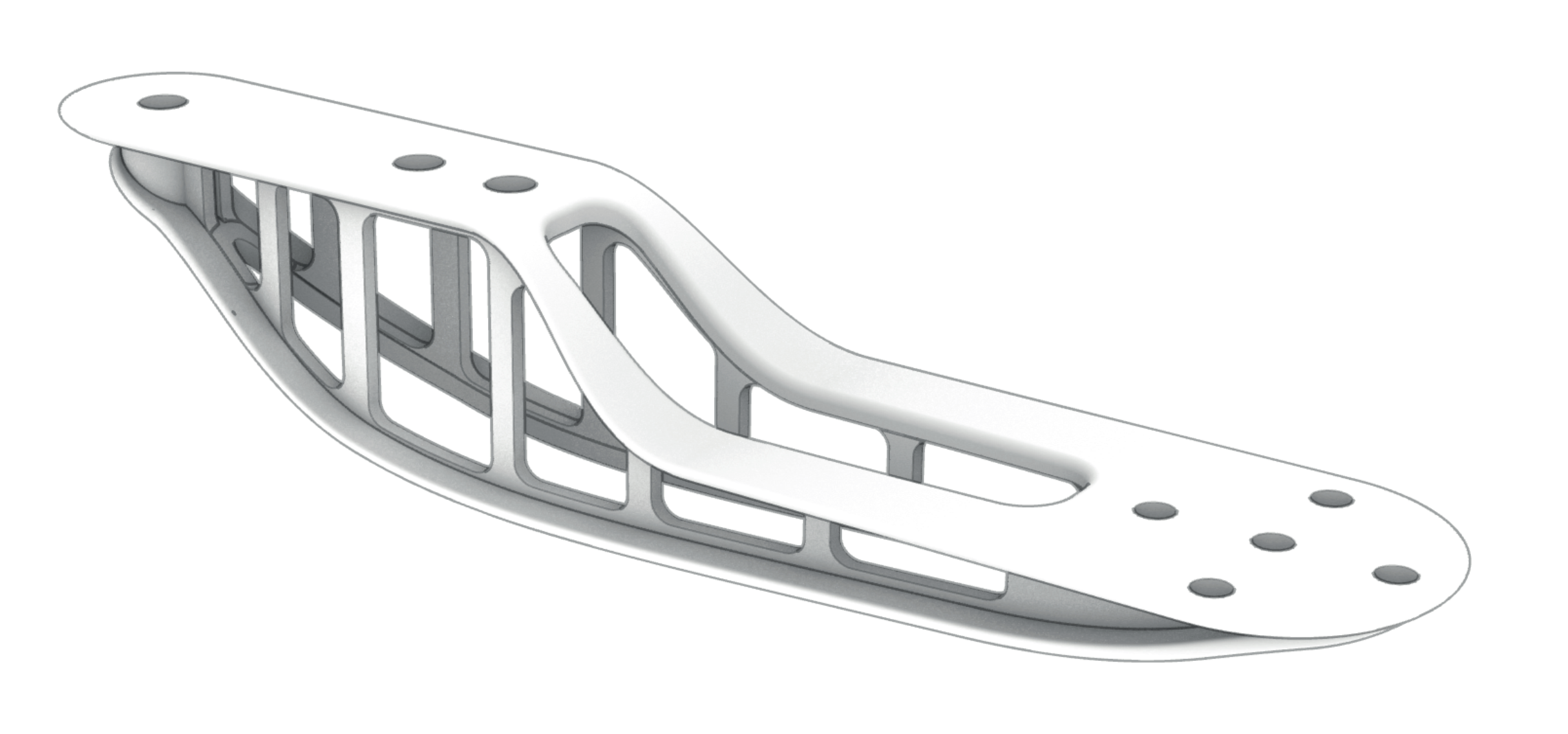 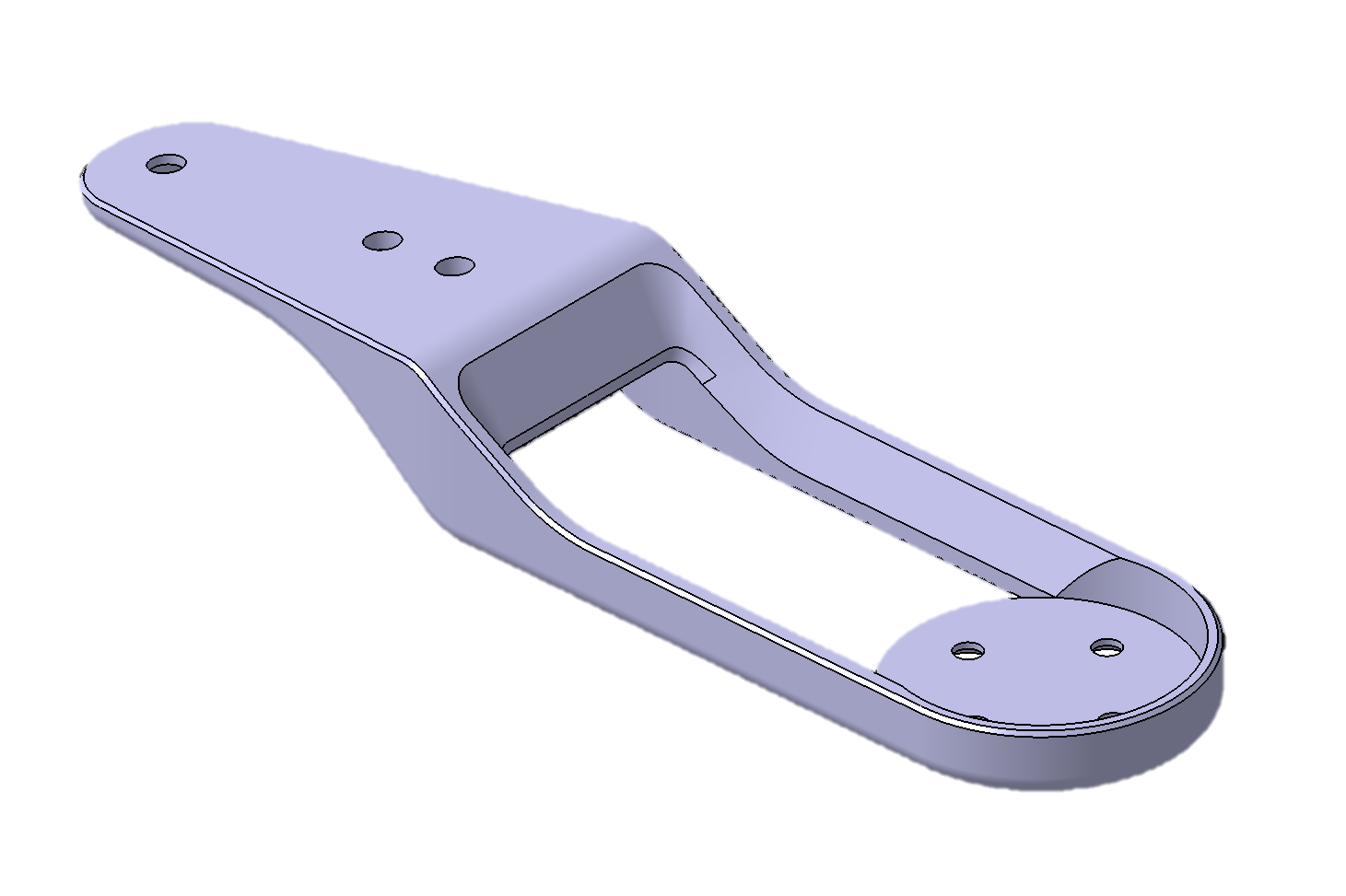 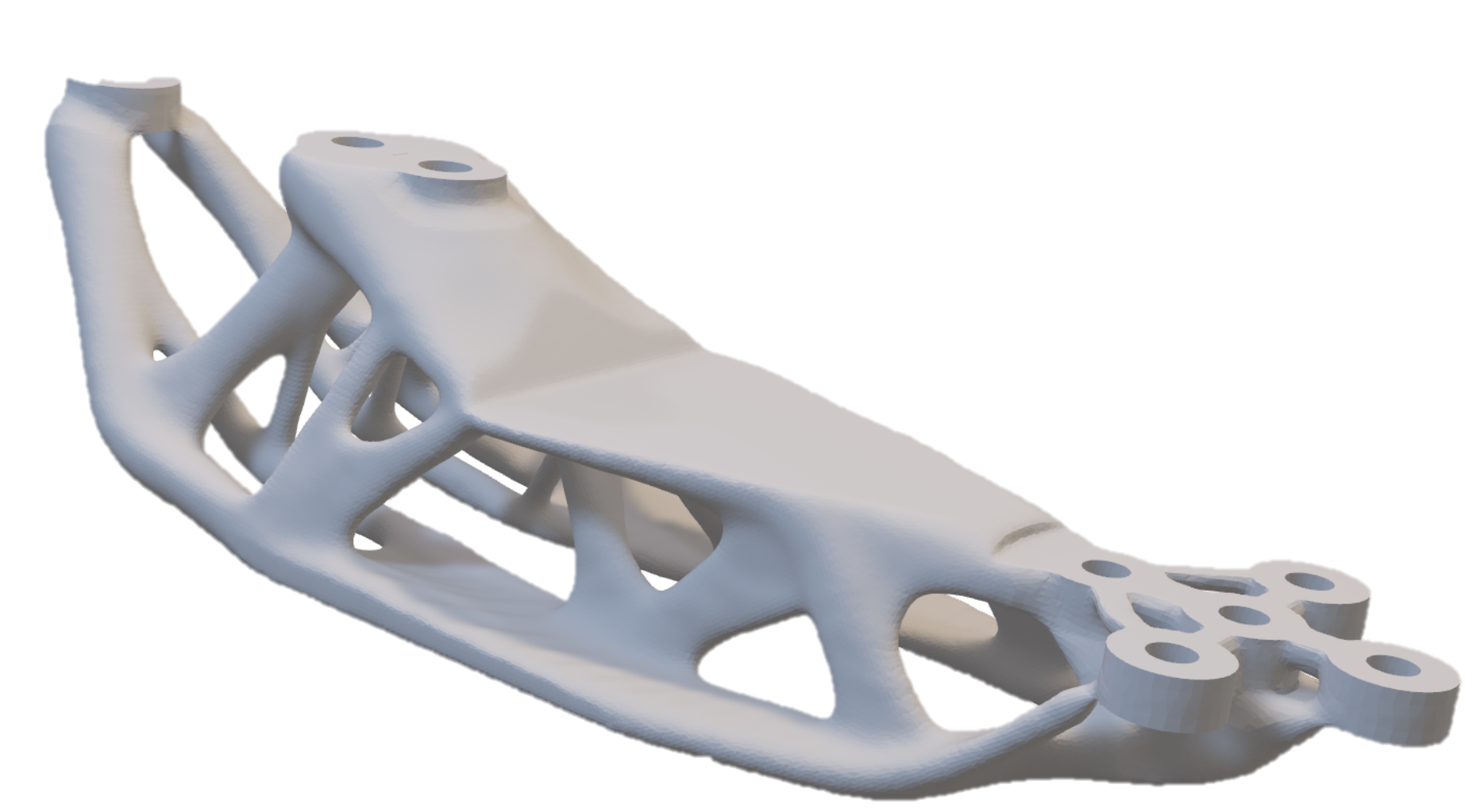 From left to right: The subsequent design steps to the final optimized component. (Source: Forward AM).
RESULTS
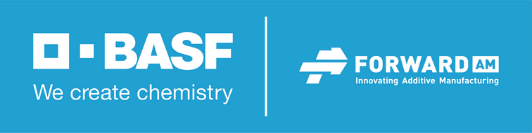 ✅ >10000 PARTS PRODUCED VIA PRINTING SERVICE
✅ CANYON DOMINATES THE COBBLESTONES AT PARIS ROUBAIX 2024
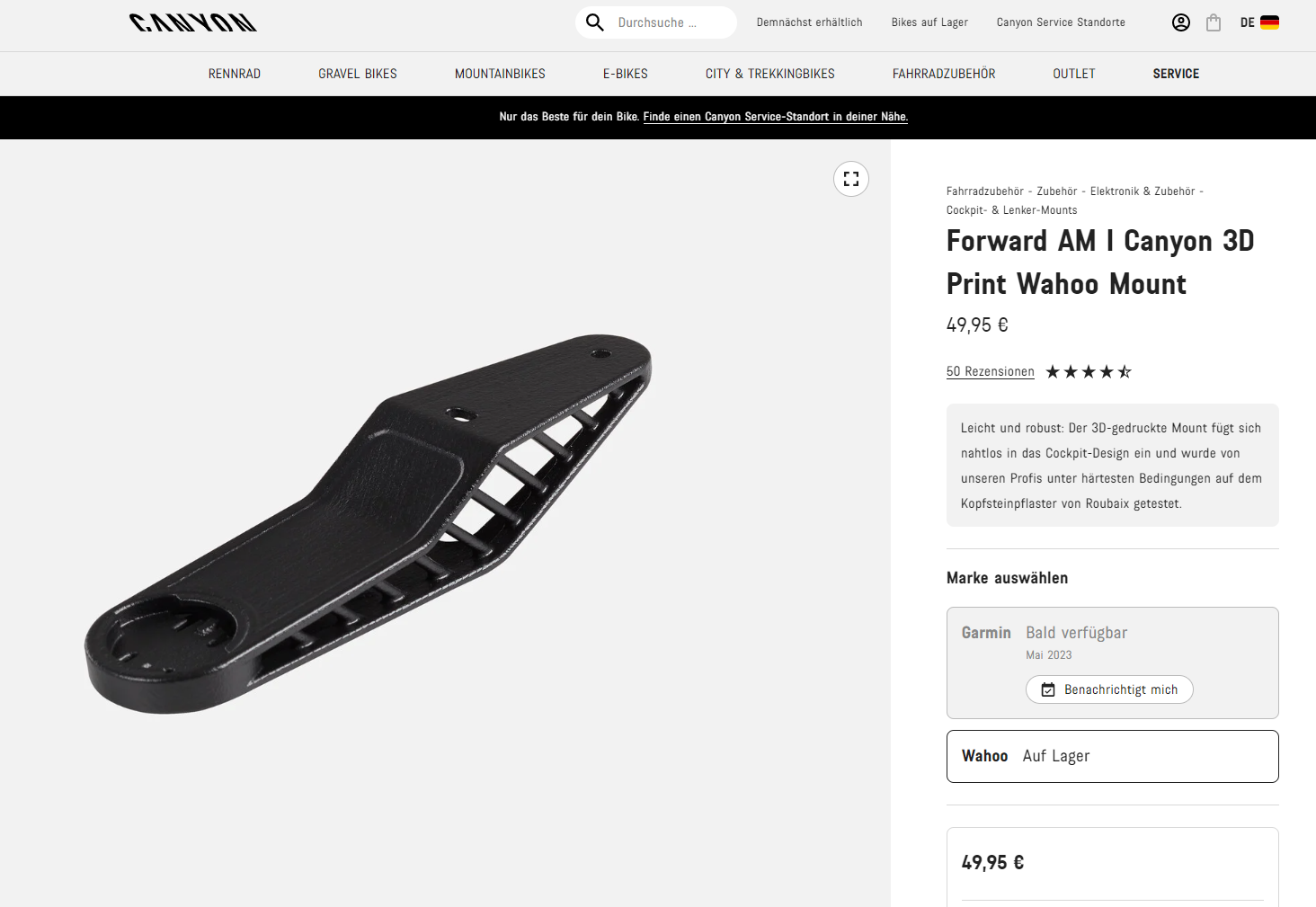 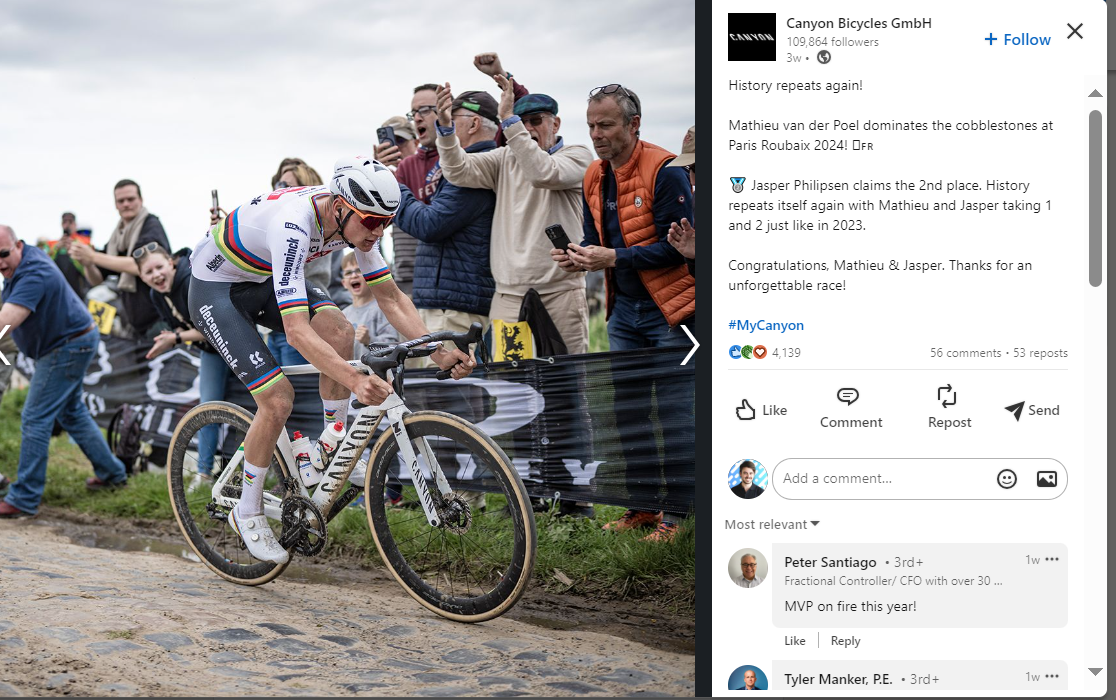 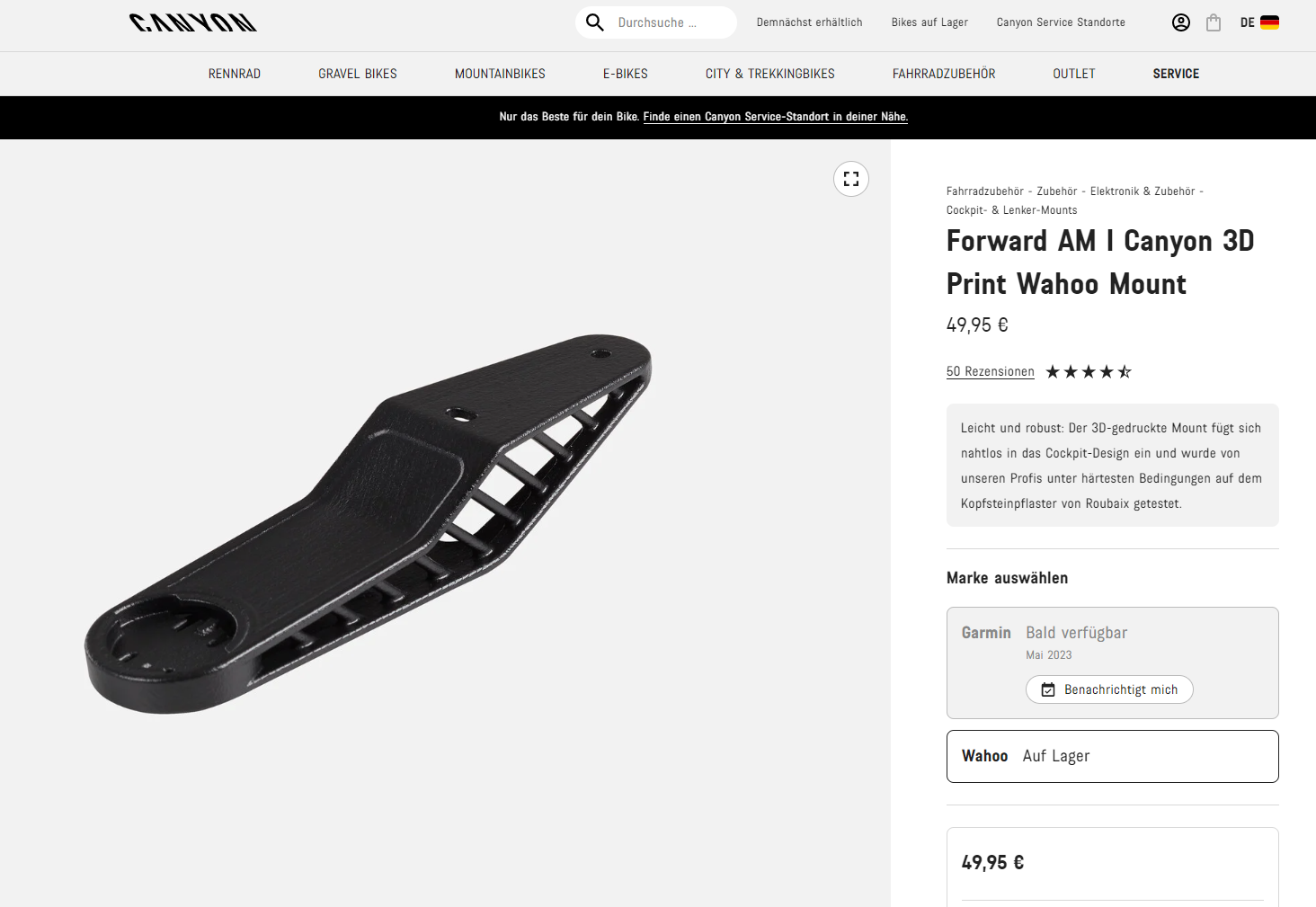 DESIGN-FREEDOM AND FLEXIBILITY WITH 3D PRINTING
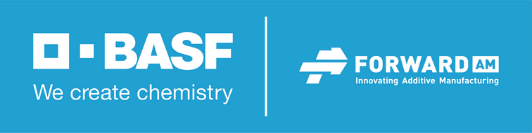 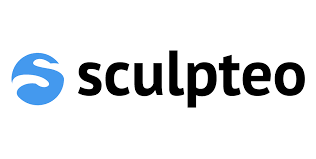 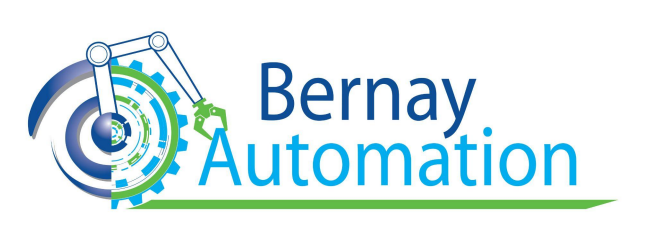 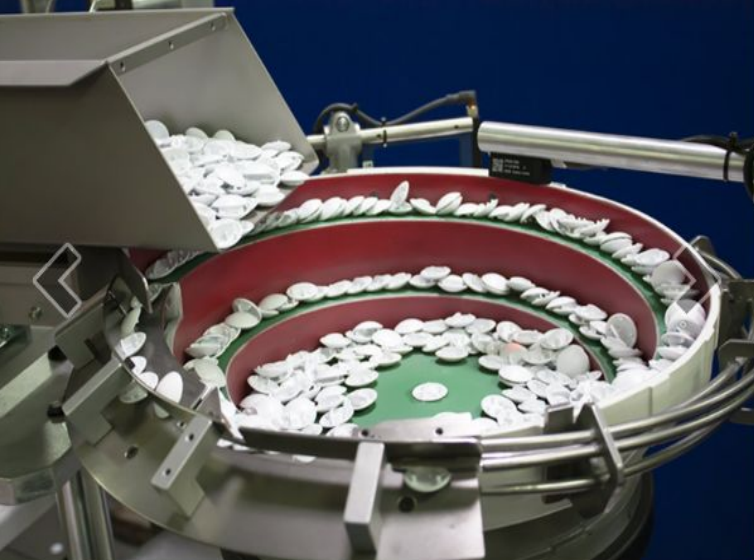 Bernay Automation’s vibrating bowl is a workpiece feeder designed to bring parts into a workstation in a defined position and frequency. The vibrating bowl is customized to fit any production line in any industry, such as; cosmetics, pharmaceuticals, automotive, agri-food, and electronics. Their main challenge was to sustainably, economically, and quickly customize the corkscrew funnel part of the vibrating bowl.
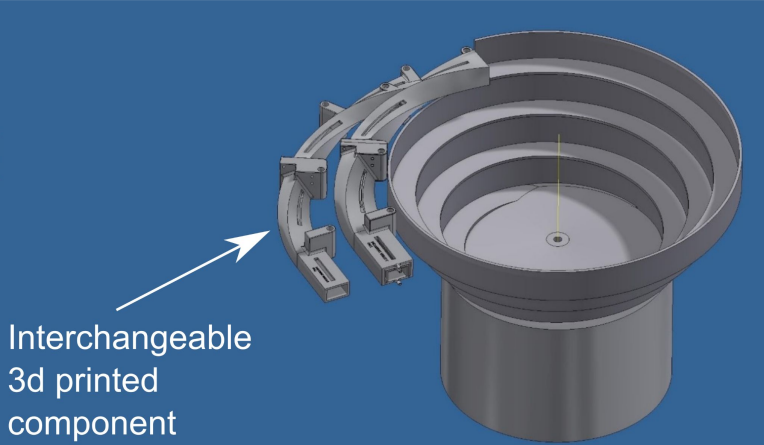 Material / ProductUltrasint® PA11 ESD

Why Sculpteo and BASF Forward AM?With Sculpteo’s online 3D printing service, they could streamline their production process and reduce time to market, material, and energy for creating their successful products.
The resultBernay Automation reduced the amount of labor needed and time from weeks to days
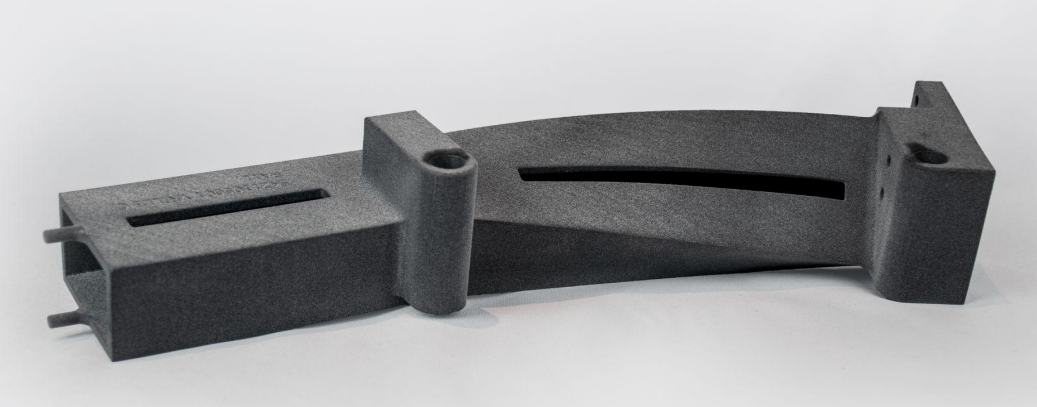 [Speaker Notes: 22]
OTHER EXAMPLES
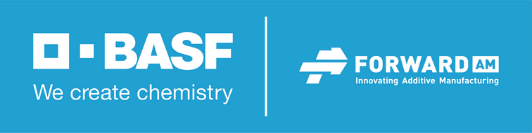 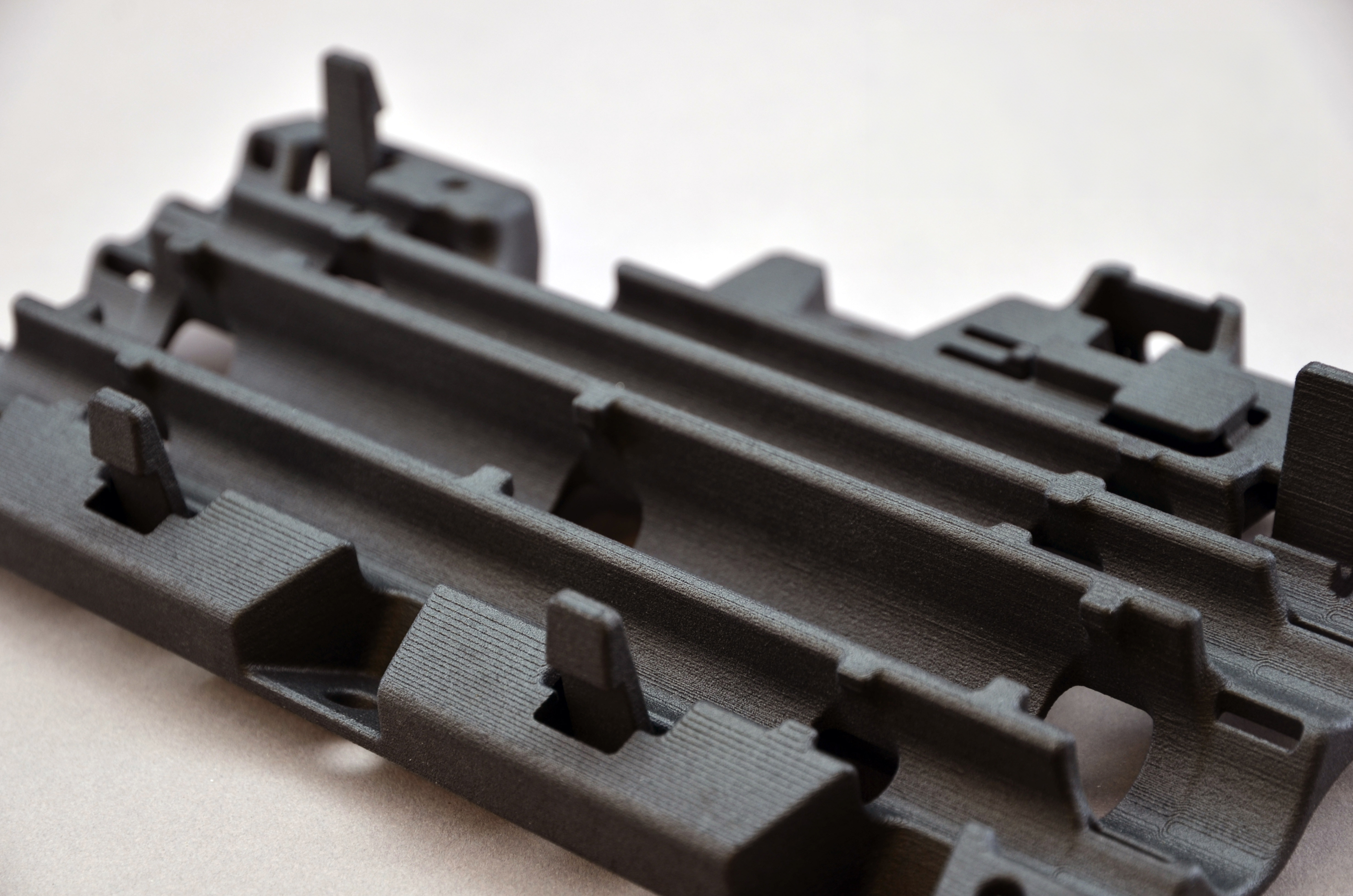 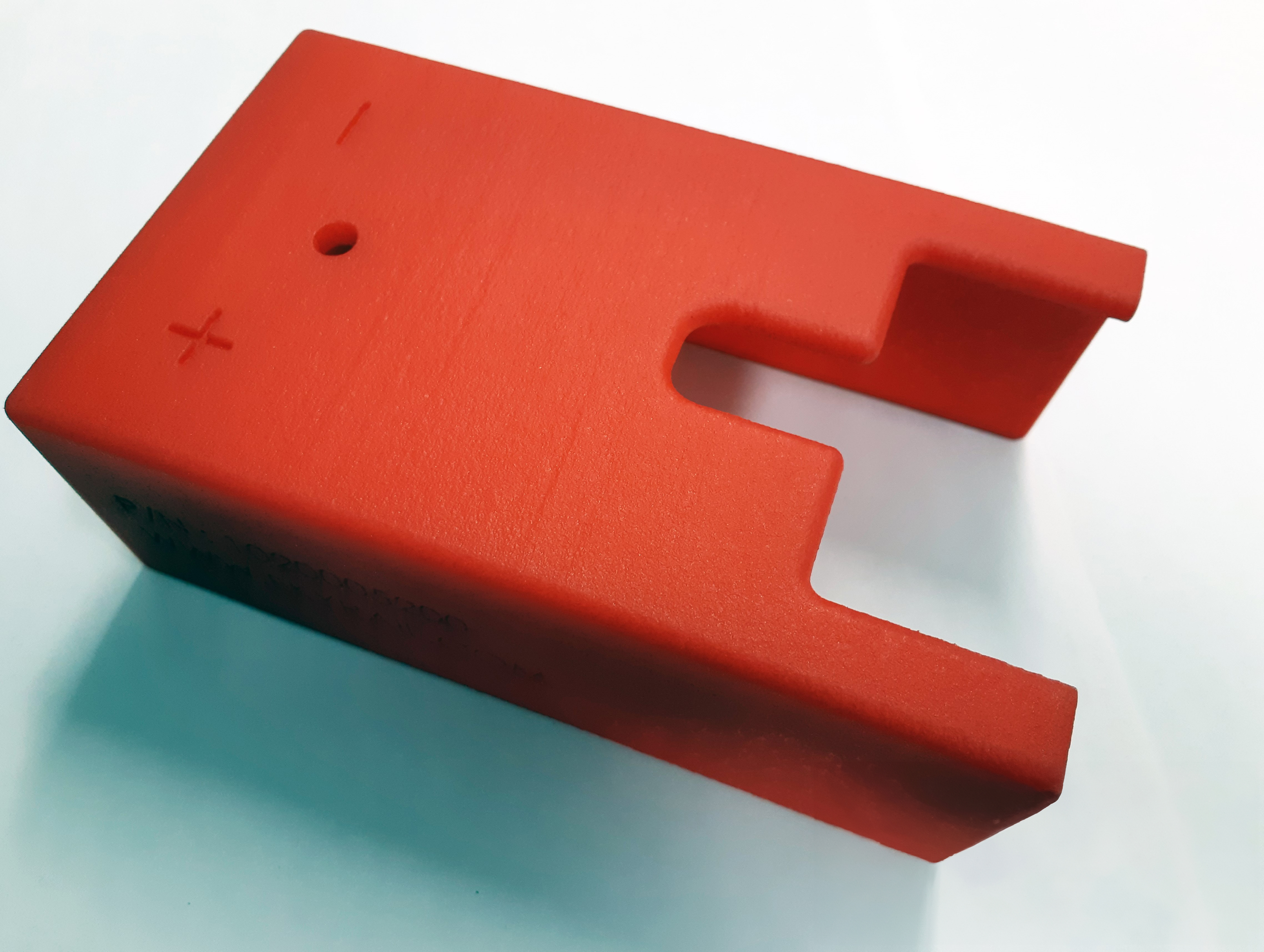 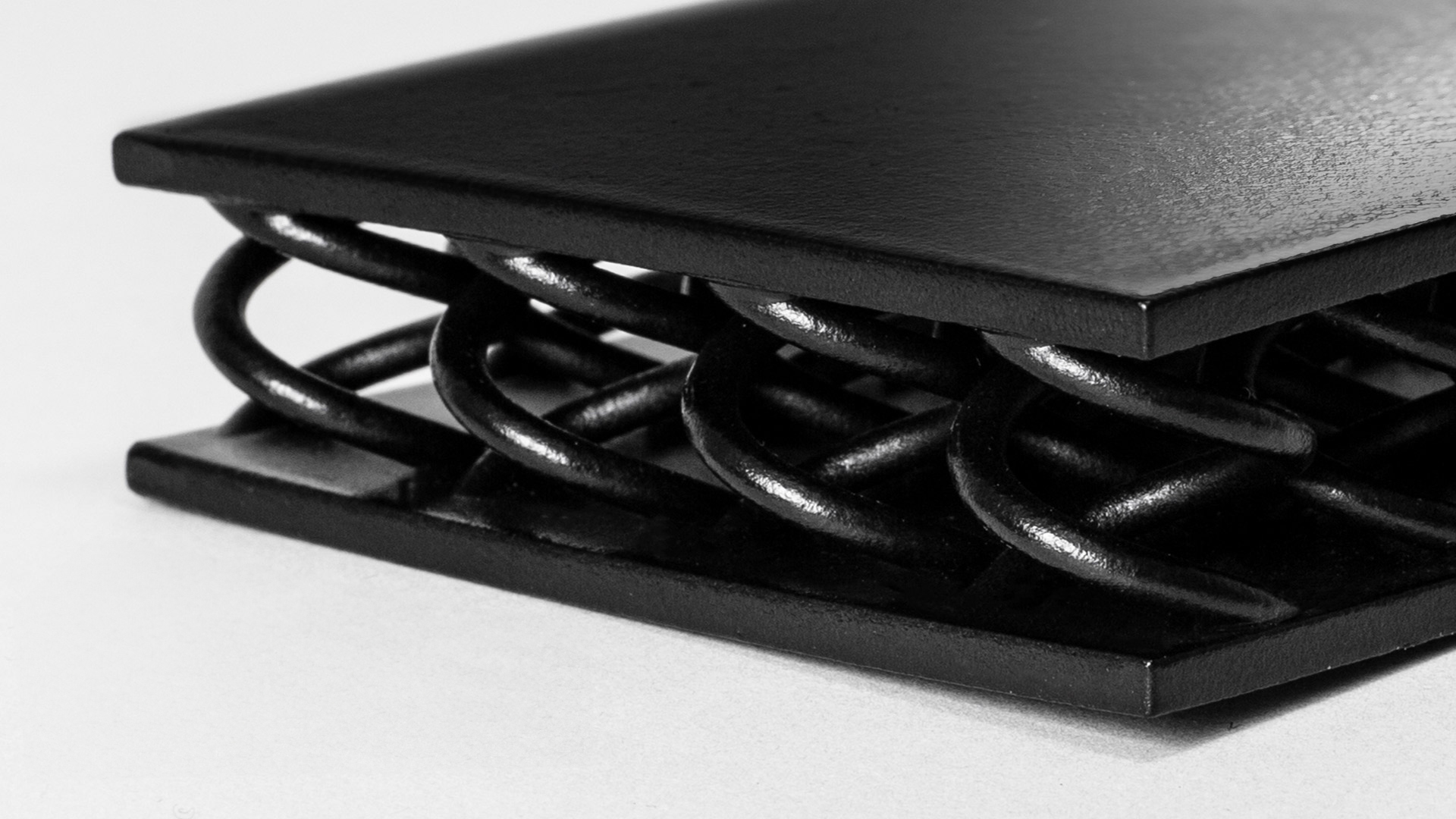 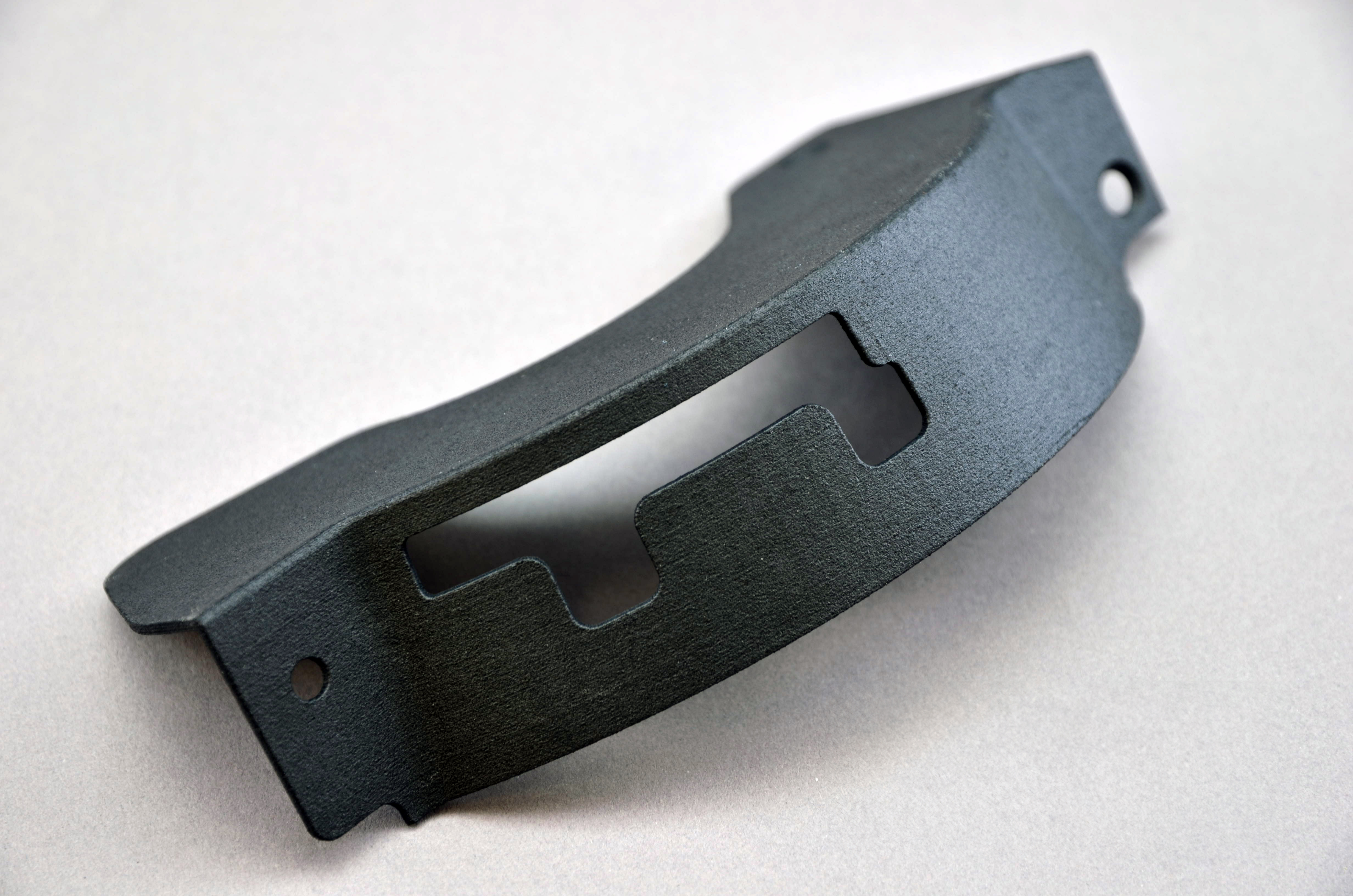 EXAMPLE OF 3D PRINTED PARTS WITH PA11 PICTURES COURTESY OF SOLAXIS (3DP SERVICE BASED IN CANADA)

1. Alignment Jig
2. 3D-Printed Protective Case for Locomotives
3.Smoothed Sample
4. Safety Cover
LOOKING FOR SPECIFIC DOCUMENTS? DON’T HESITATE TO ASK!
TECHNICAL DATA SHEET AND OTHER DOCUMENTS
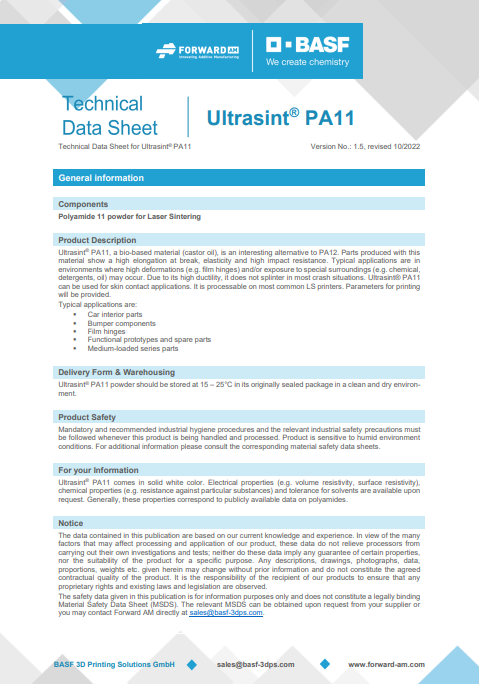 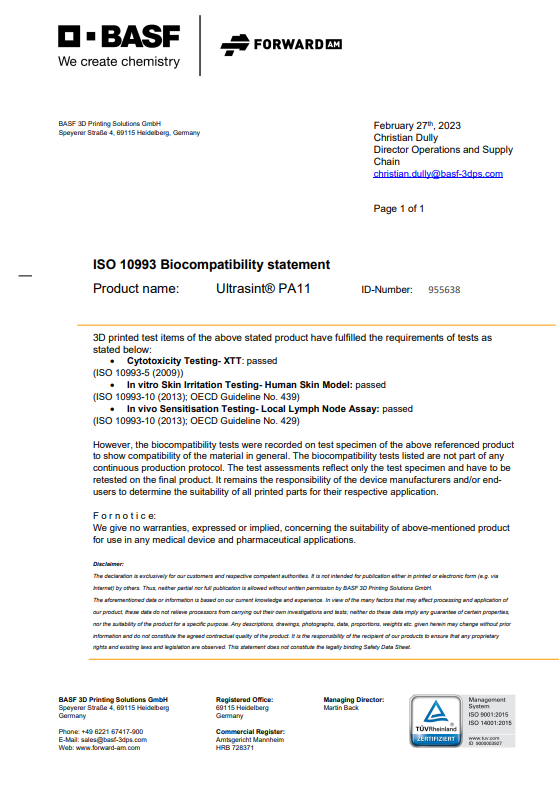 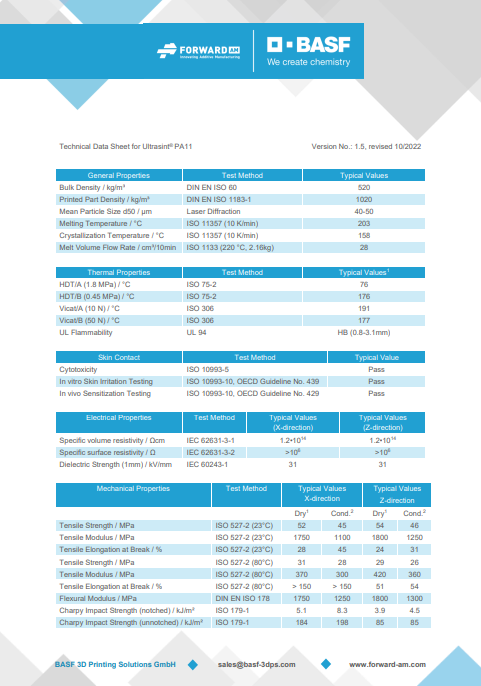 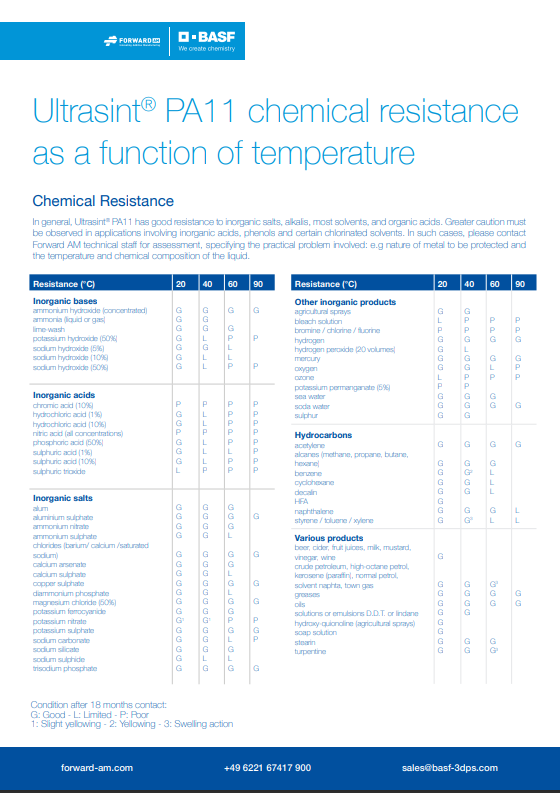 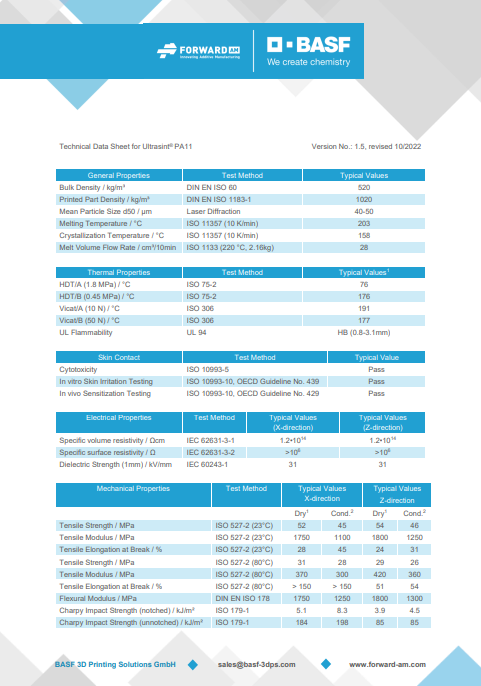 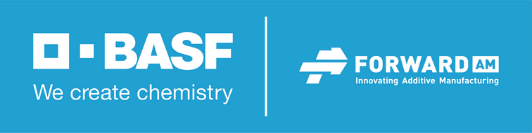 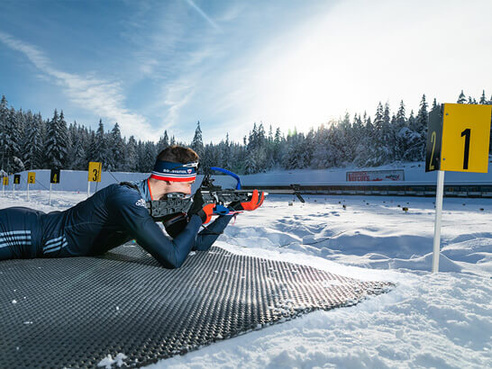 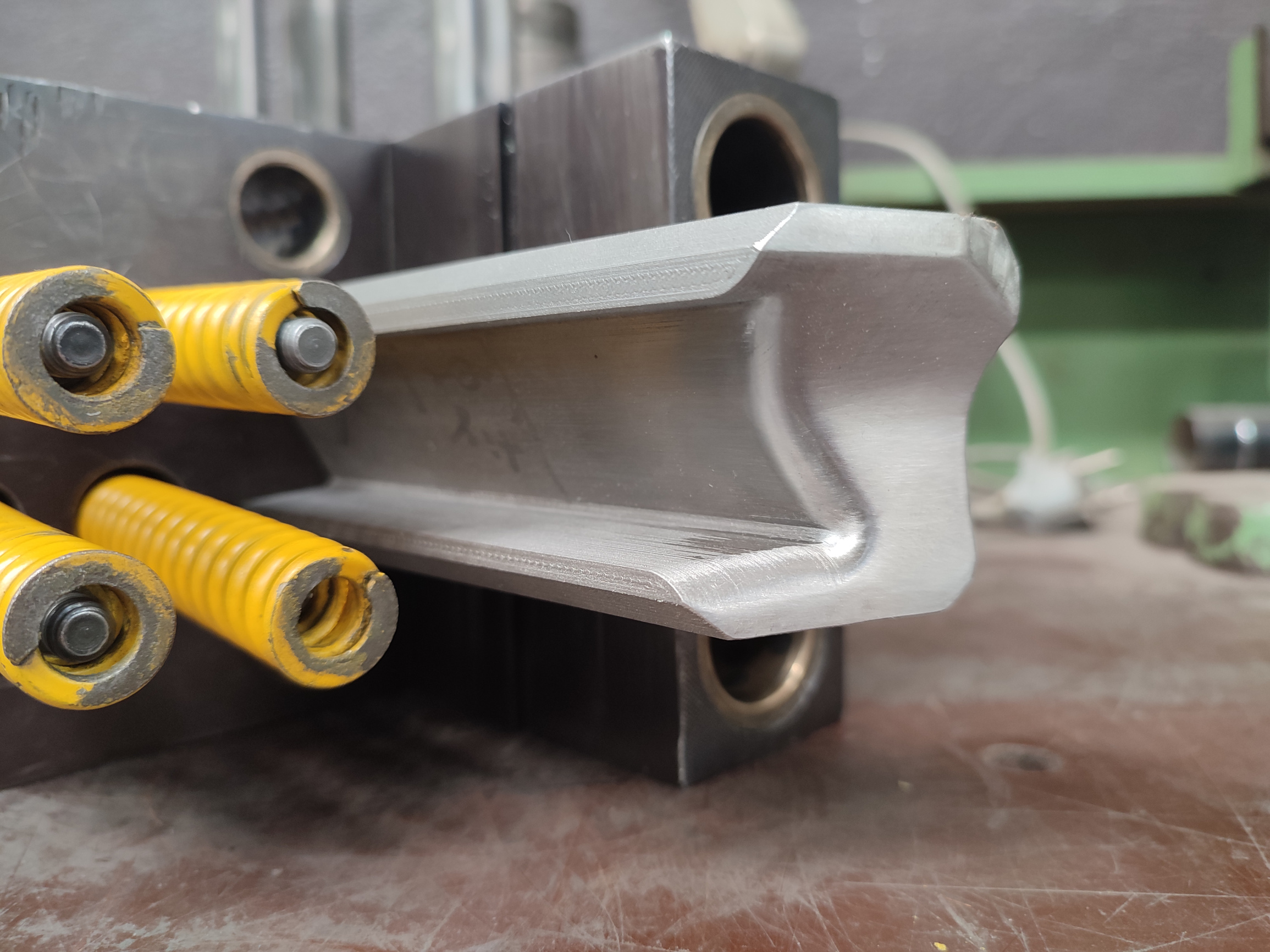 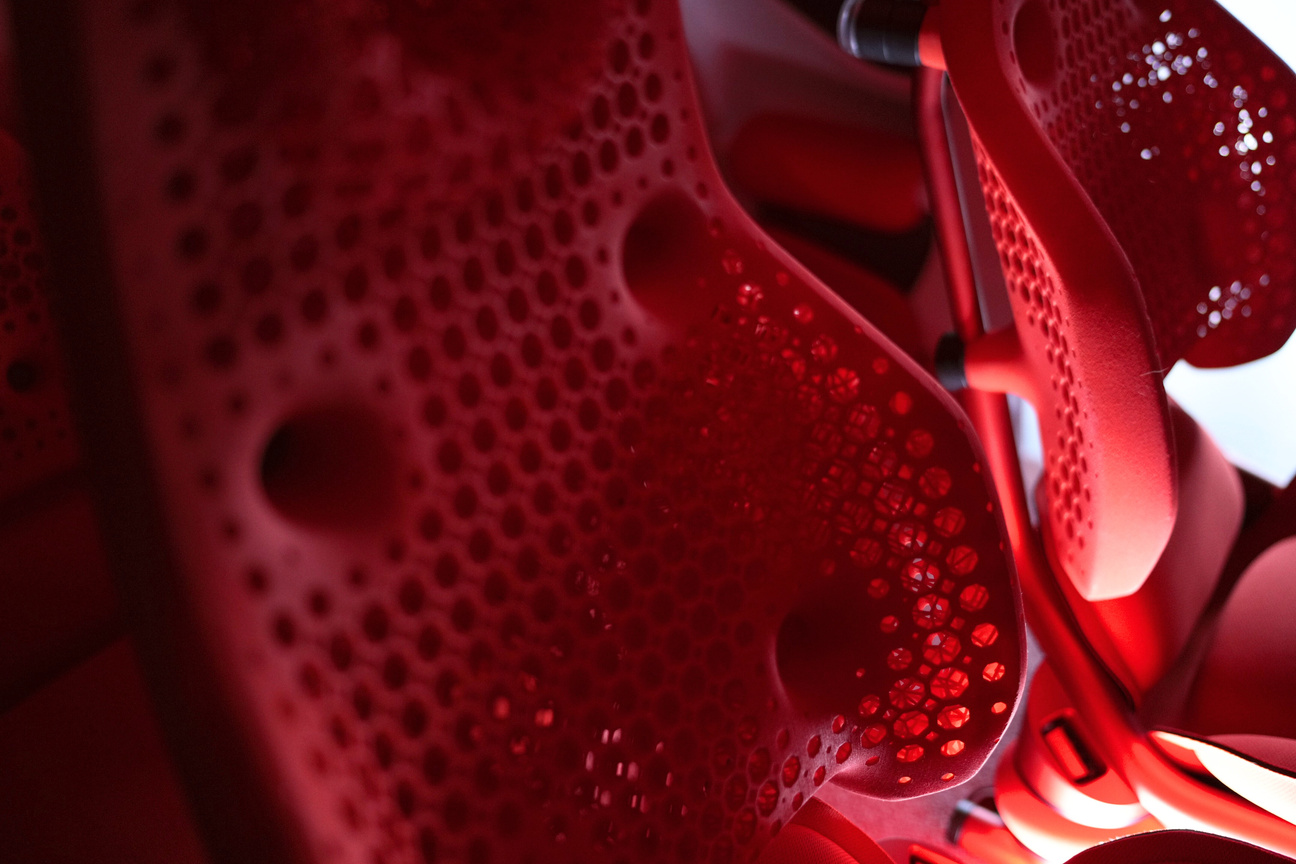 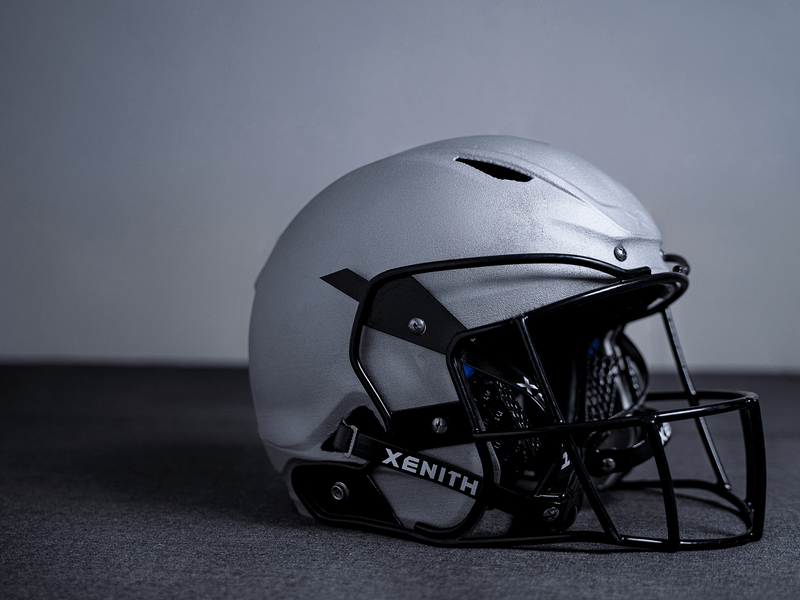 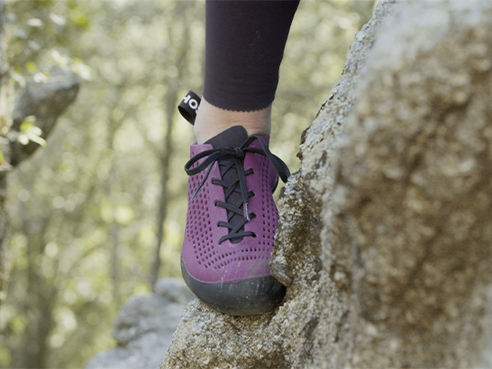 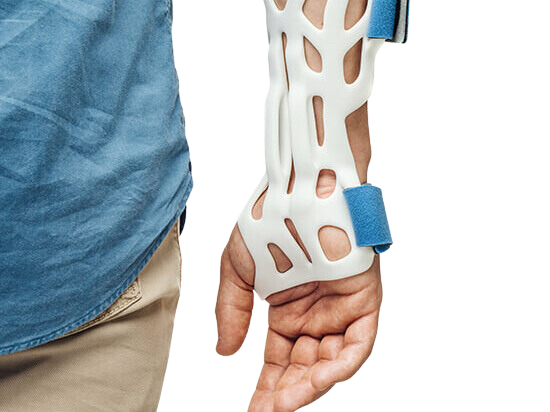 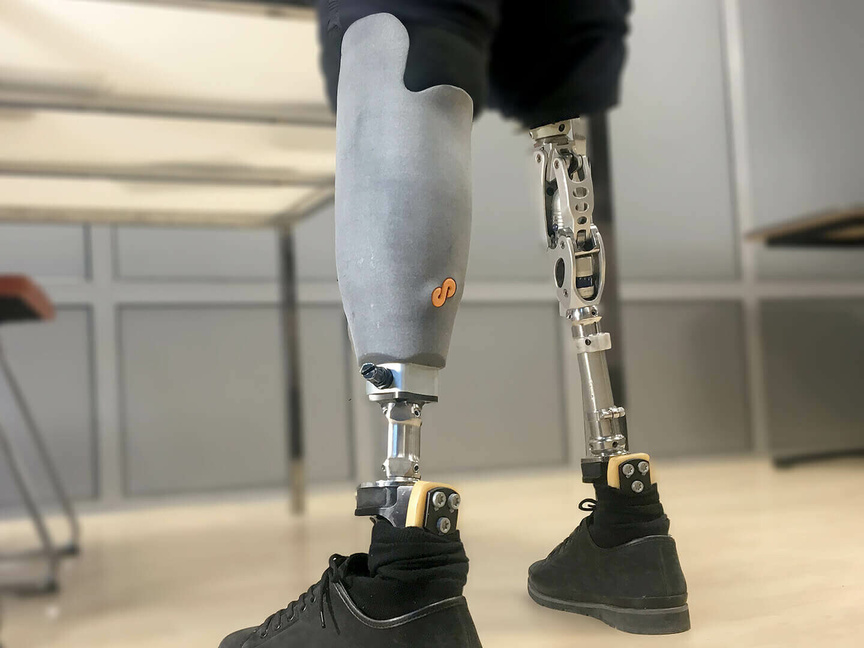 We support innovative companies to solve the most challenging Additive Manufacturing problems
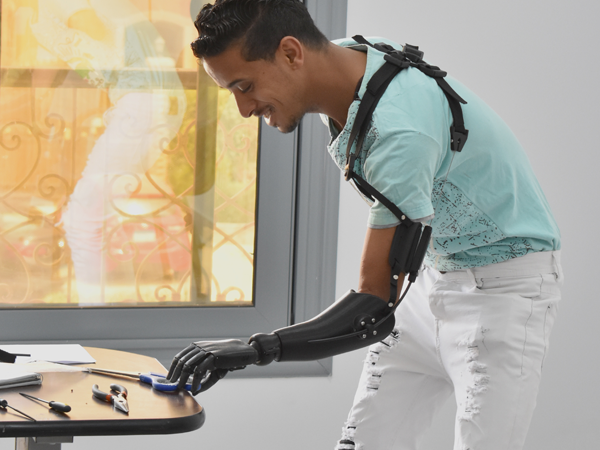 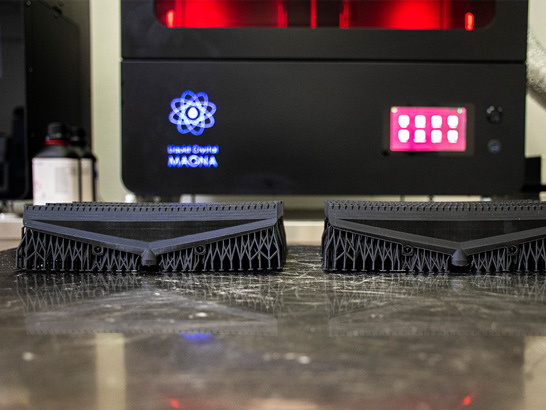 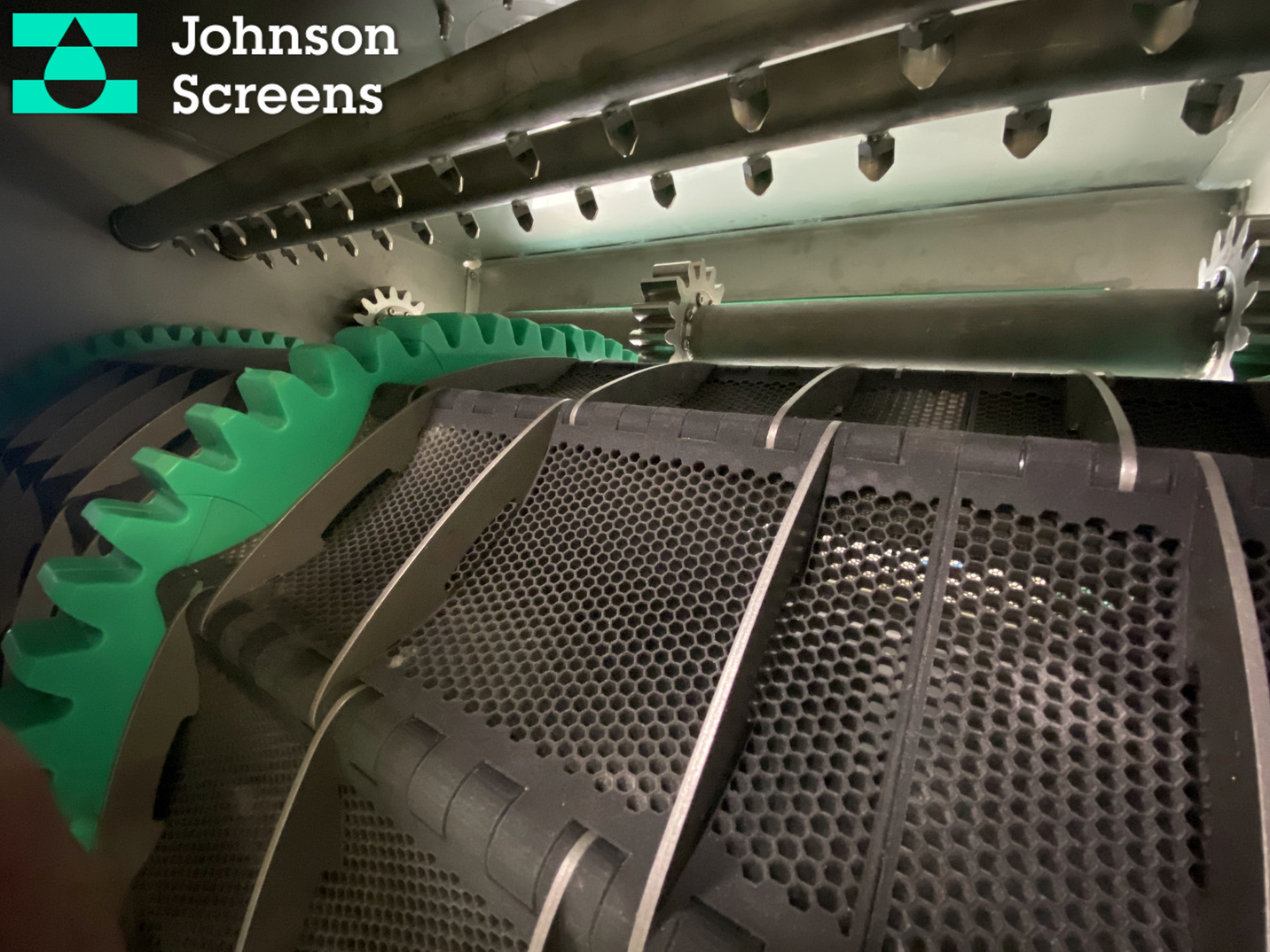 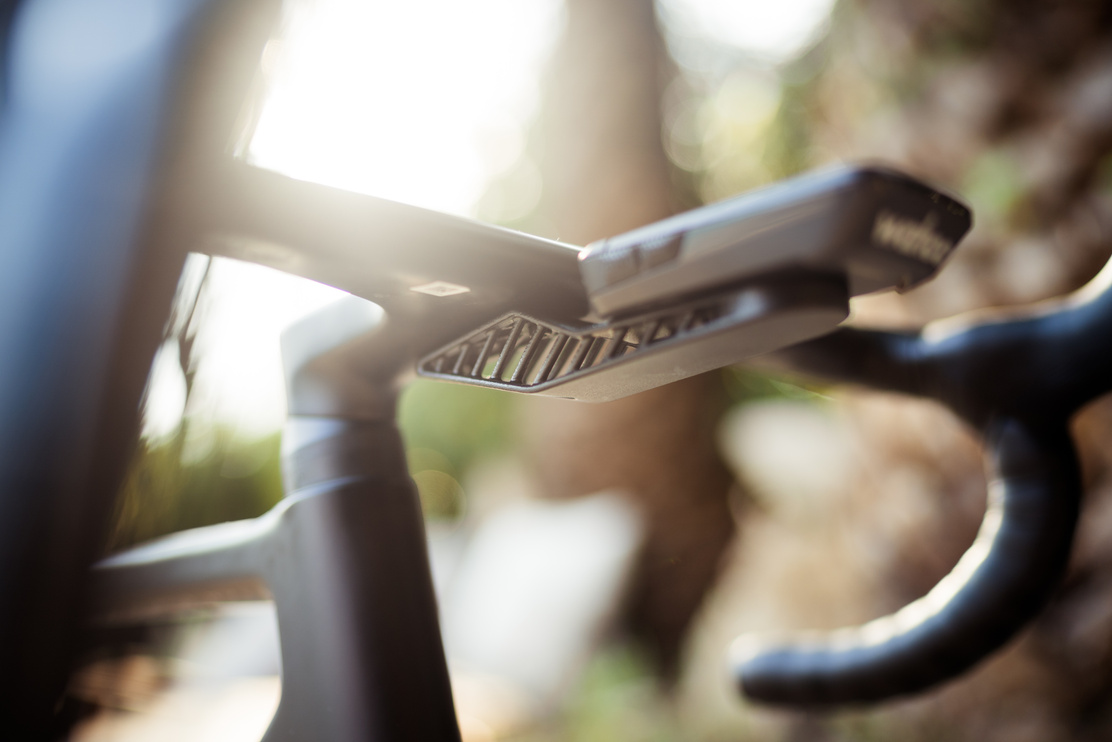 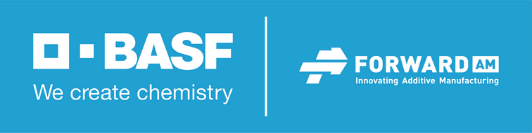 [Speaker Notes: Medical:
prosfit
adaptiiv
VHP
spentys

sports:
helmet
canyon
athos
biathlon

Automotive/industrial:
citroen
WKW
Girbau
johnson screens

Consumer:
hilos]
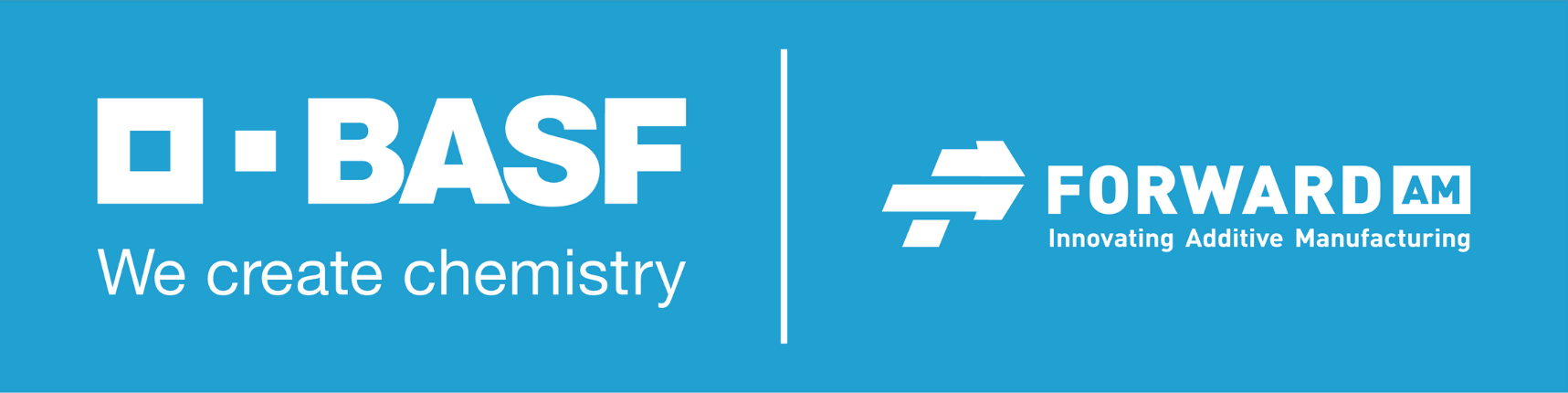